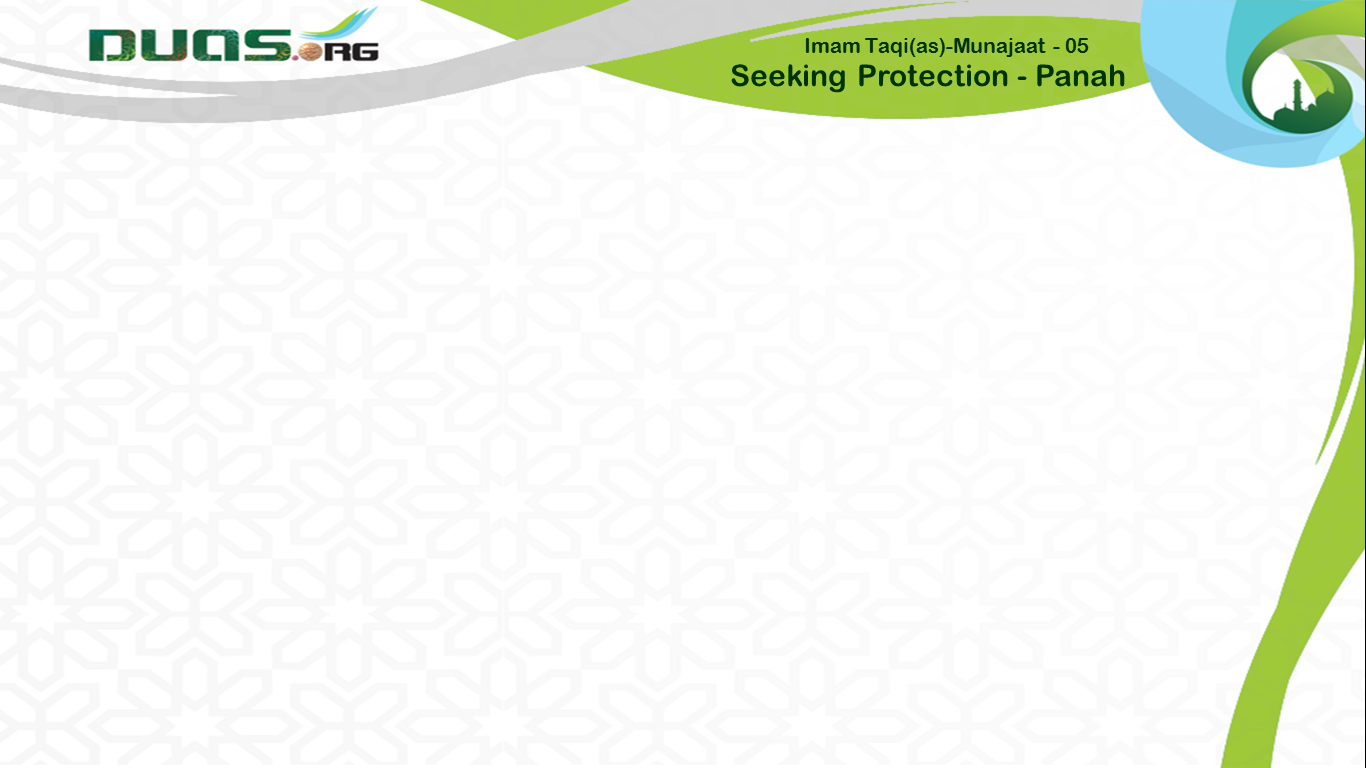 Presents
10 Munajat (whispered prayers) by Imam Mohammed Taqi (as) from Baqiyatus Salehat
Munajaat - No 5 
Seeking Protection - Panah
Video Edit By :- Murtuza Qurbanali Bhurani
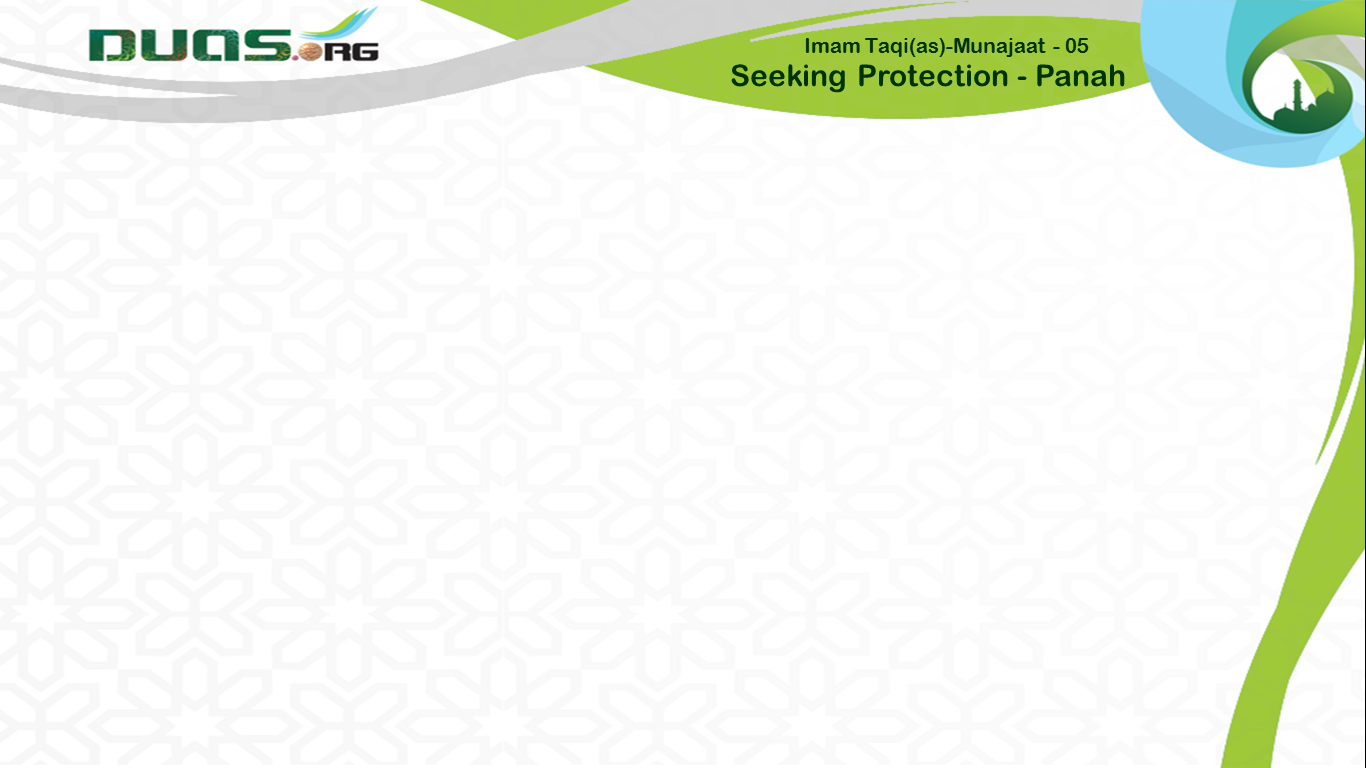 بِسْمِ اللهِ الرَّحْمٰنِ الرَّحِيْمِ
In the name of Allah, the Beneficent, 
the Merciful.
شروع کرتا ہوں اس الله کے نام سے جو بڑا مہربان اور نہایت رحم کرنے والا ہے
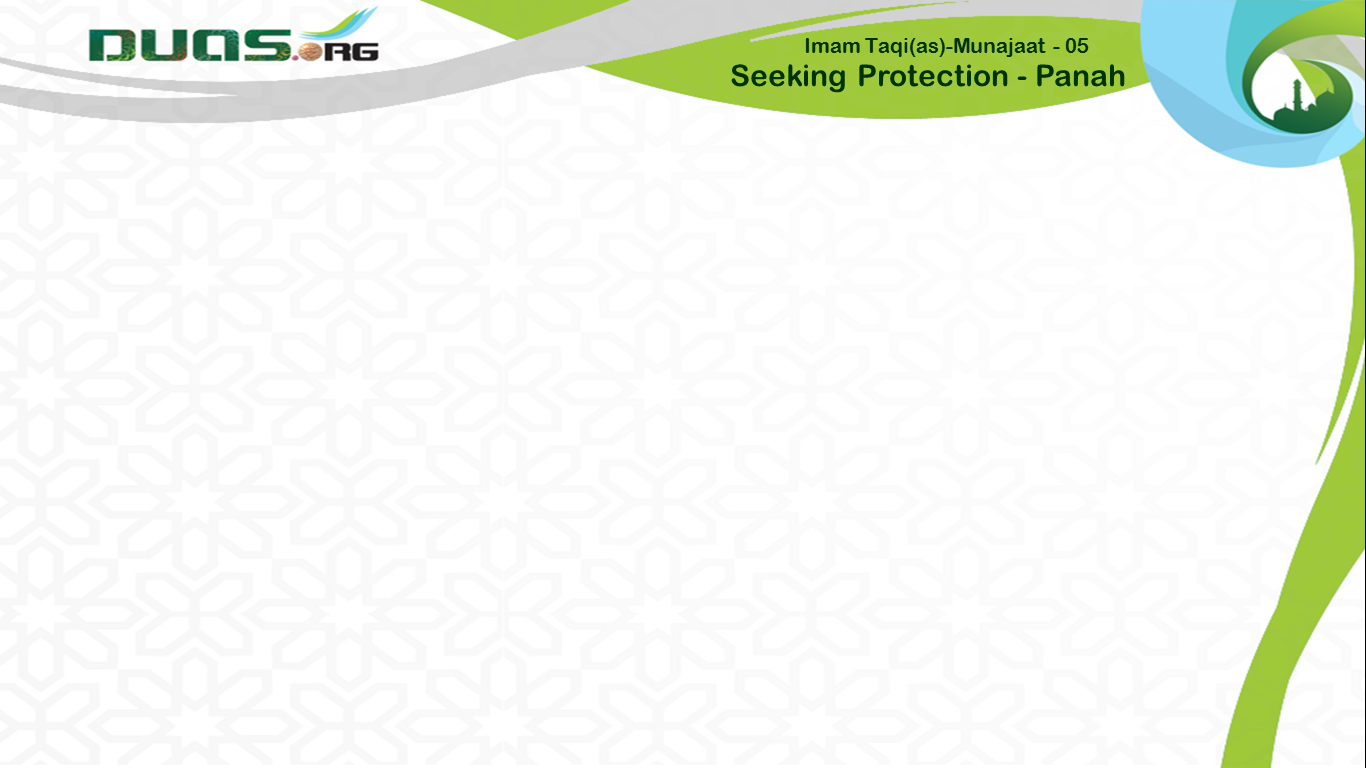 اَللّٰھُمَّ اِنِّي اَعُوْذُ بِكَ مِنْ مُلِمَّاتِ نَوَازِلِ الْبَلاَءِ
O Allah, I pray Your protection against the striking mishaps of tribulation
اے معبود میں تیری                                                    پناہ لیتا ہوں  نازل ہونے والی بلاؤں کے نازل  ہونے
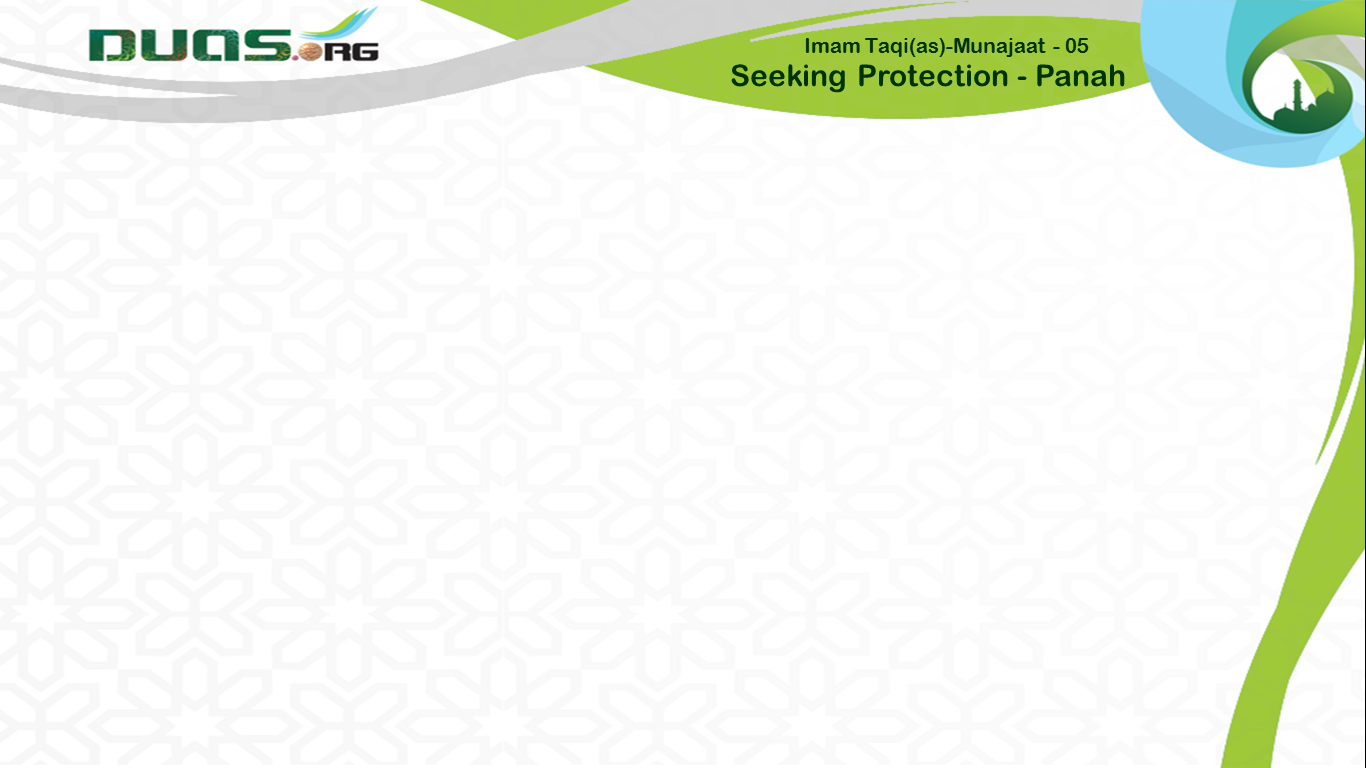 وَاَهْوَالِ عَظَائِمِ الضَّرَّاءِ
and the horrors of the unbearable adversities.
اور بڑی بڑی تکلیفوں  کی ہولناکیوں سے
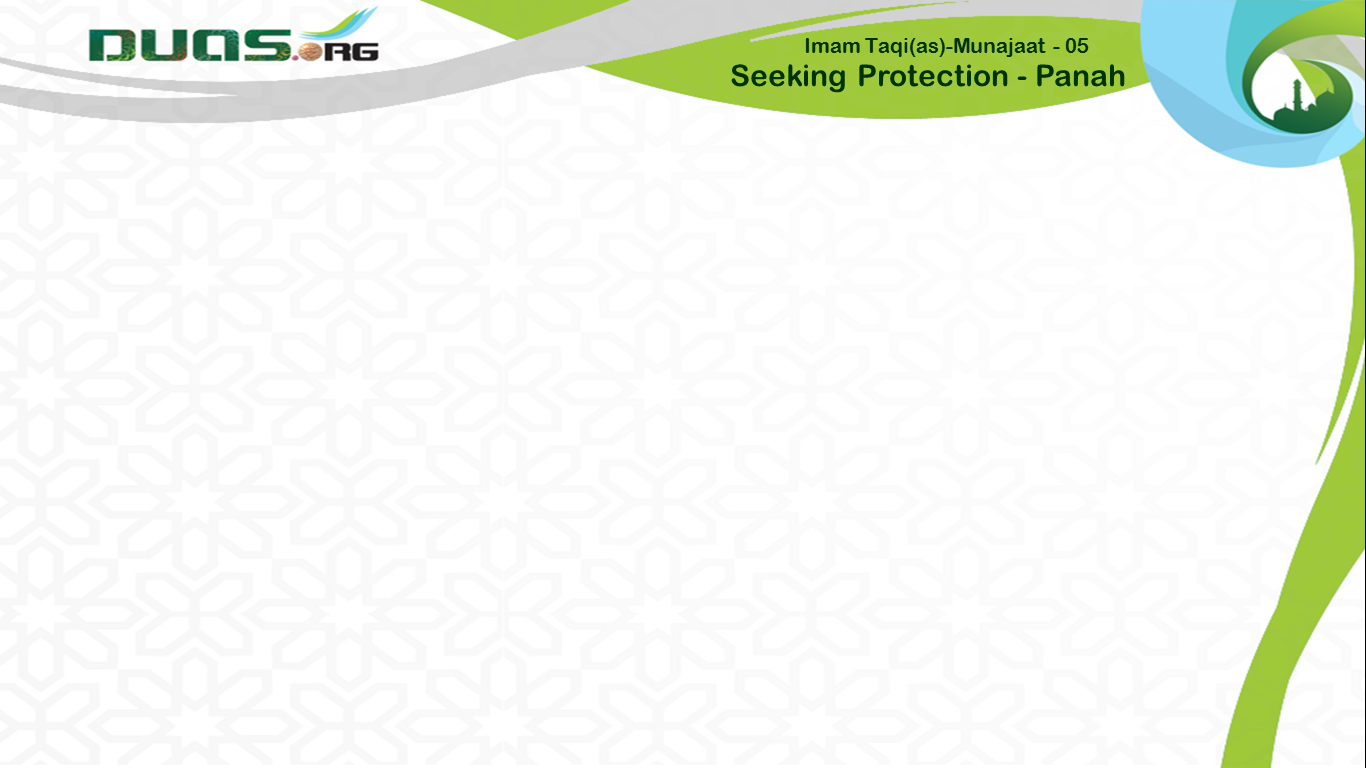 فَاَعِذْنِيْ رَبِّ مِنْ صَرْعَةِ الْبَاْسَاءِ
So, O my Lord, protect me against the blows of affliction,
پس اے میرے  رب مجھے پناہ دے بے سامانی کی سختیوں سے
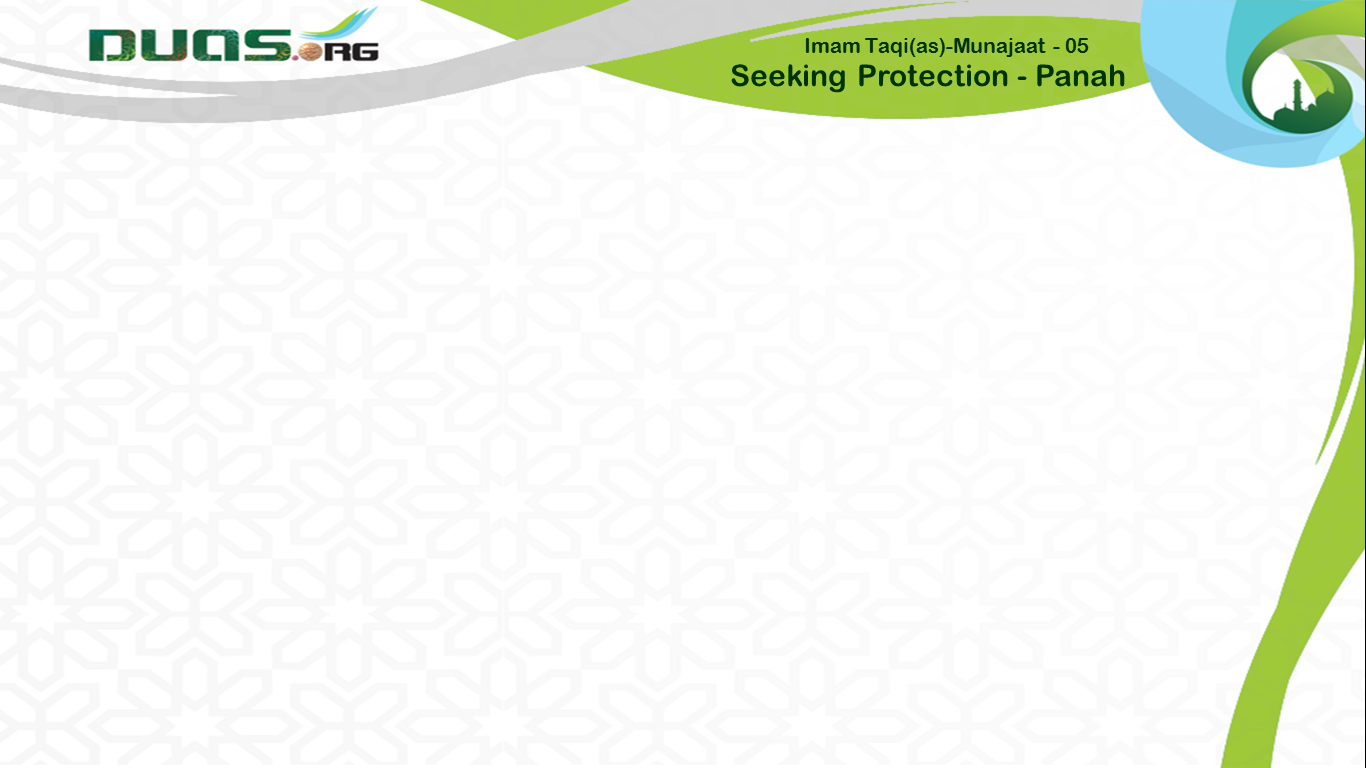 وَحْجُبْنِيْ مِنْ سَطَوَاتِ الْبَلاَءِ
veil me from the sways of ordeals,
مجھے مصیبتوں کی یورشوں سے بچائے رکھ
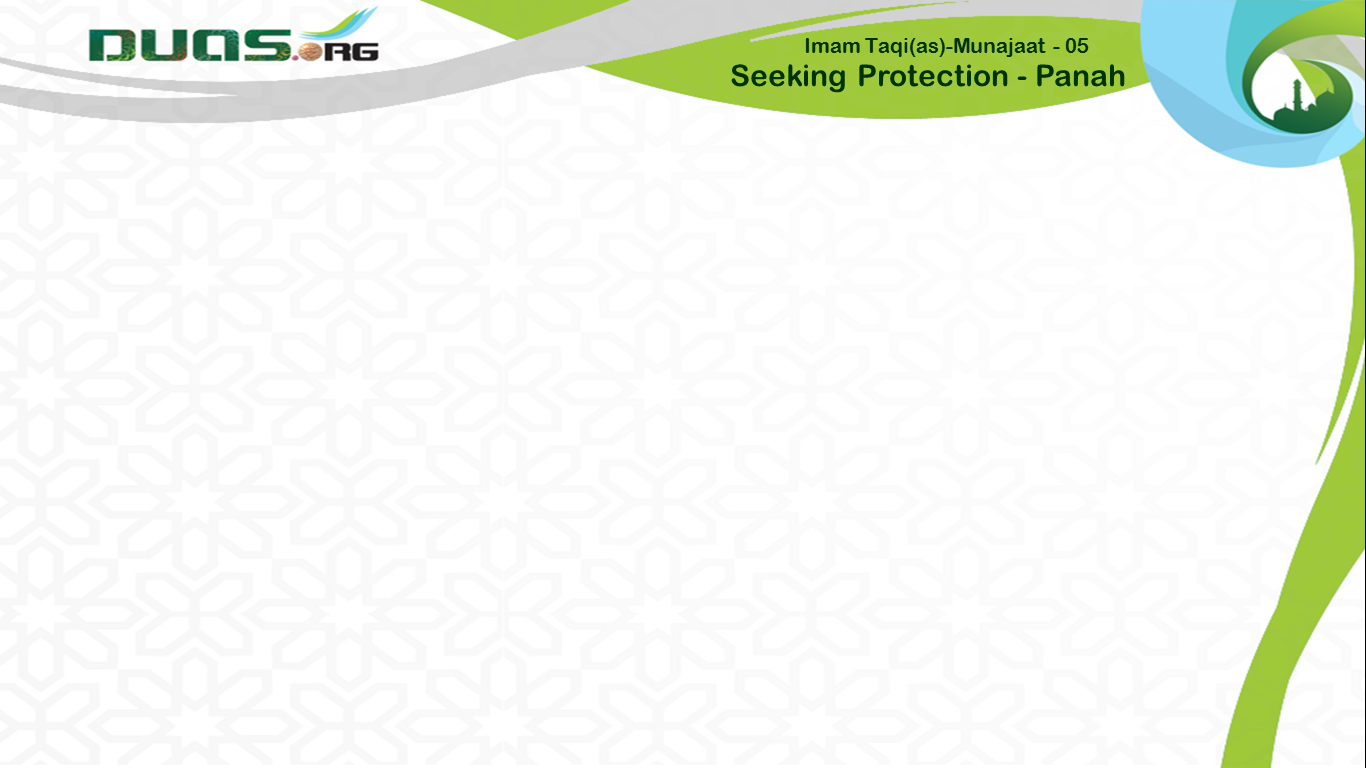 وَنَجِّنِيْ مِنْ مُفَاجَاَةِ النِّقَمِ
save me from the surprising punishments,
مجھے ناگہانی عذاب سے نجات  دے
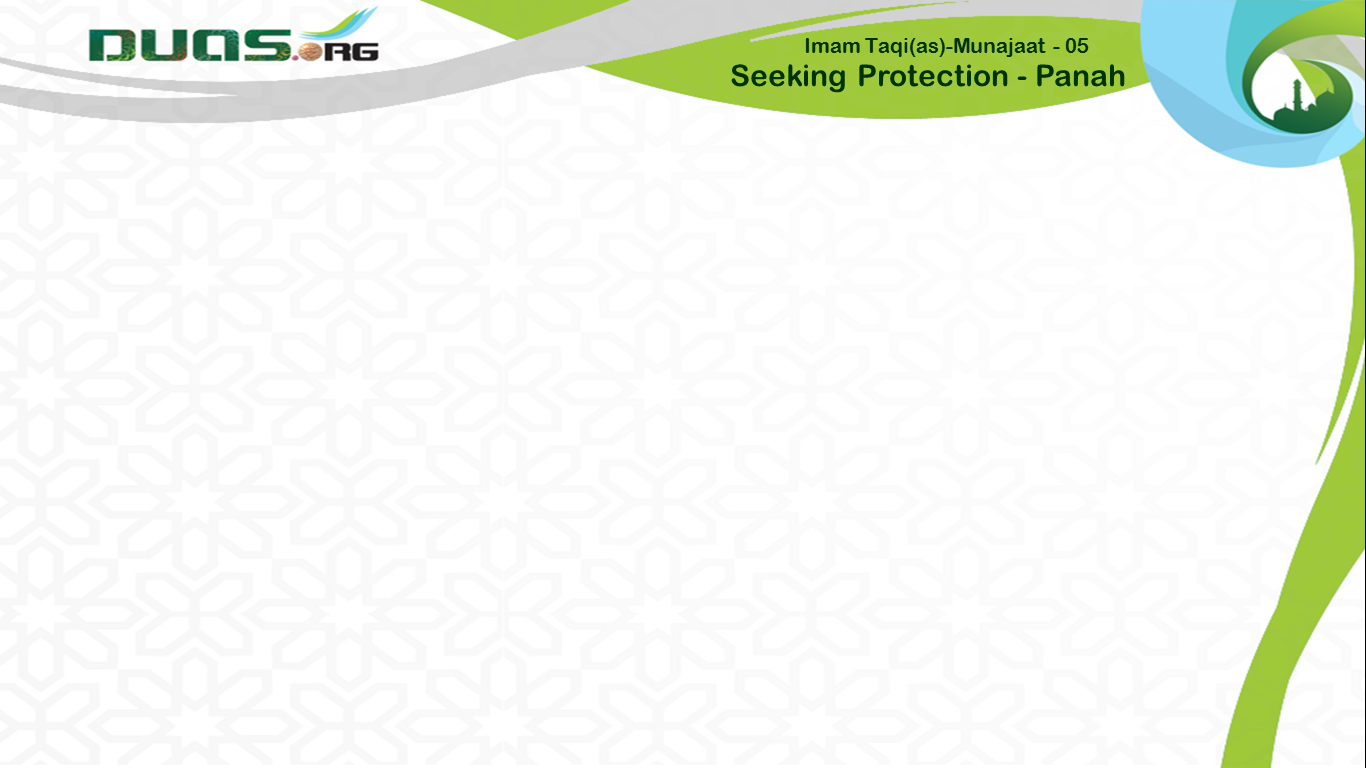 وَاَجِرْنِيْ مِنْ زَوَالِ النِّعَمِ وَمِنْ زَلَلِ الْقَدَمِ
and shelter me against the removal of blessings and the slipping of steps.
نعمتوں کے زوال  اور قدموں کی لغزش سے پناہ   دےمجھے
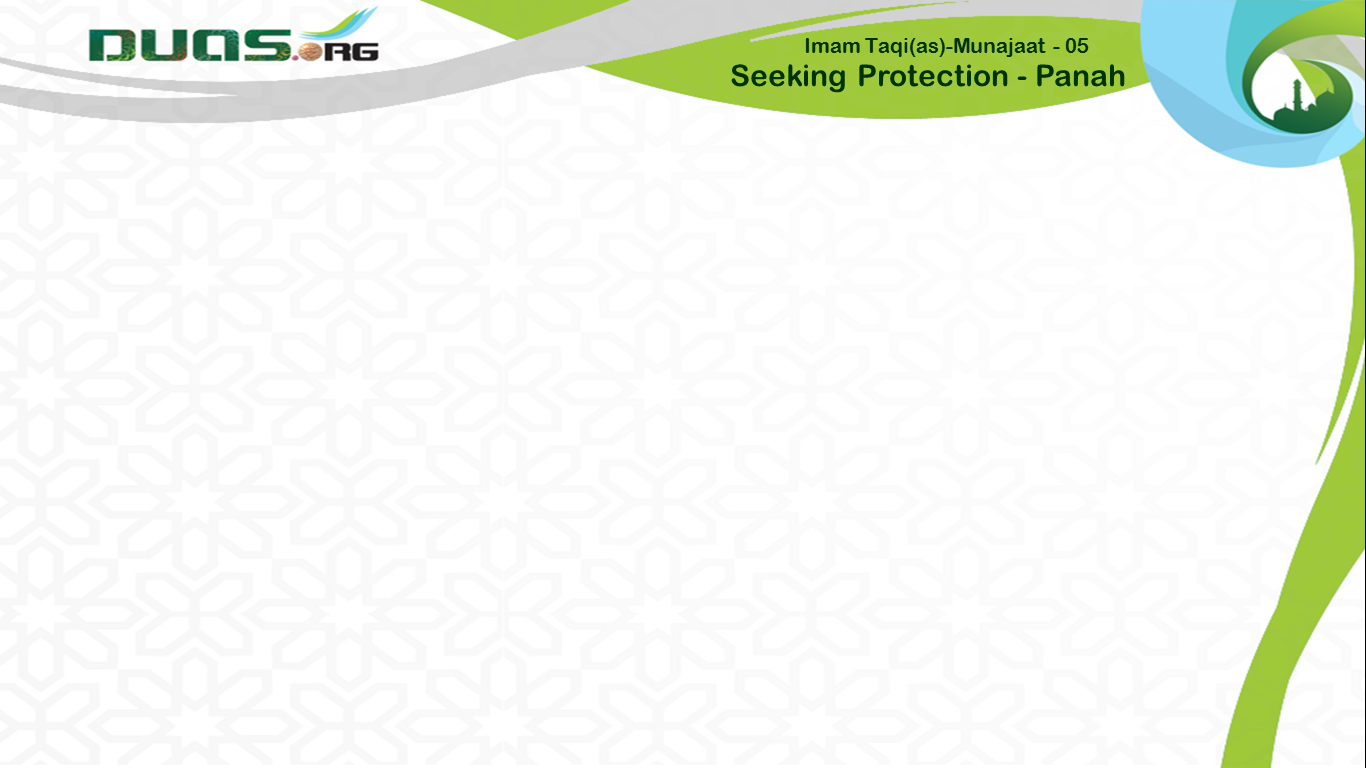 وَاجْعَلْنِيْ اَللّٰھُمَّ فِيْ حِيَاطَةِ عِزِّكَ وَحِفَاظِ حِرْزِكَ
O Allah, make me inside the fence of Your almightiness and the barrier of Your haven
اے معبود  اپنی عزت کے احاطے  اور بچاؤ کی
 حفاظت میں
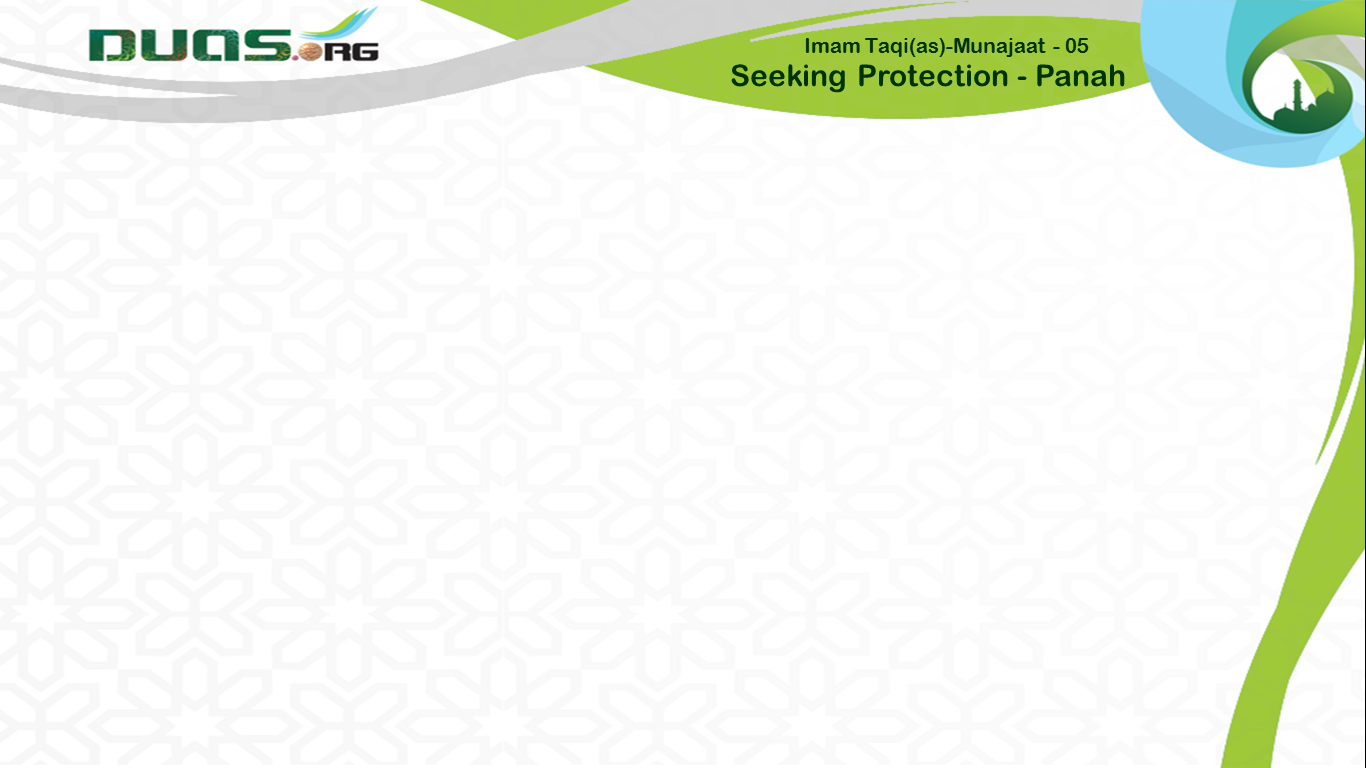 مِنْ مُبَاغَتَةِ الدَّوَائِرِ
against unexpected overtaking of calamities
ناگہانی آفتوں سے
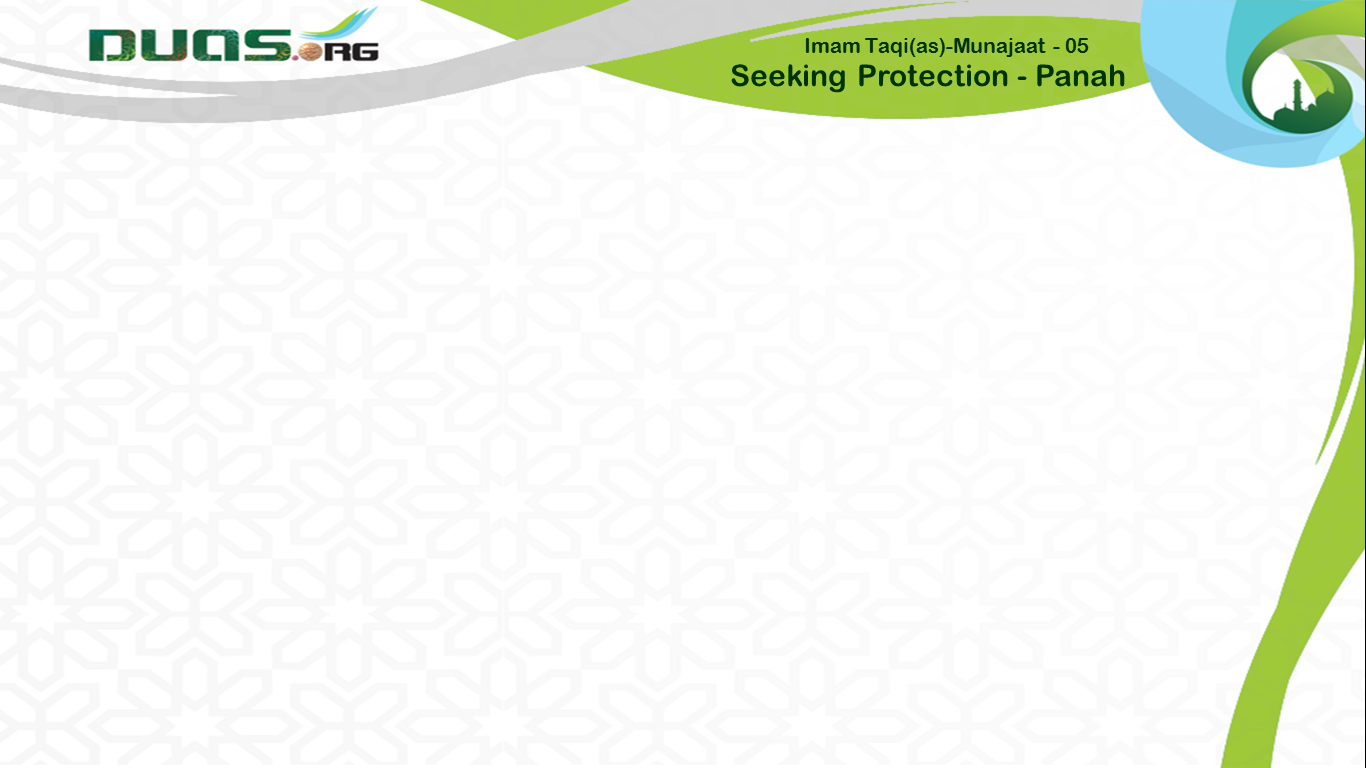 وَمُعَاجَلَةِ الْبَوَادِرِ
and against the swift sudden 
misfortunes.
اور جلد  آنے والی پریشانیوں سے
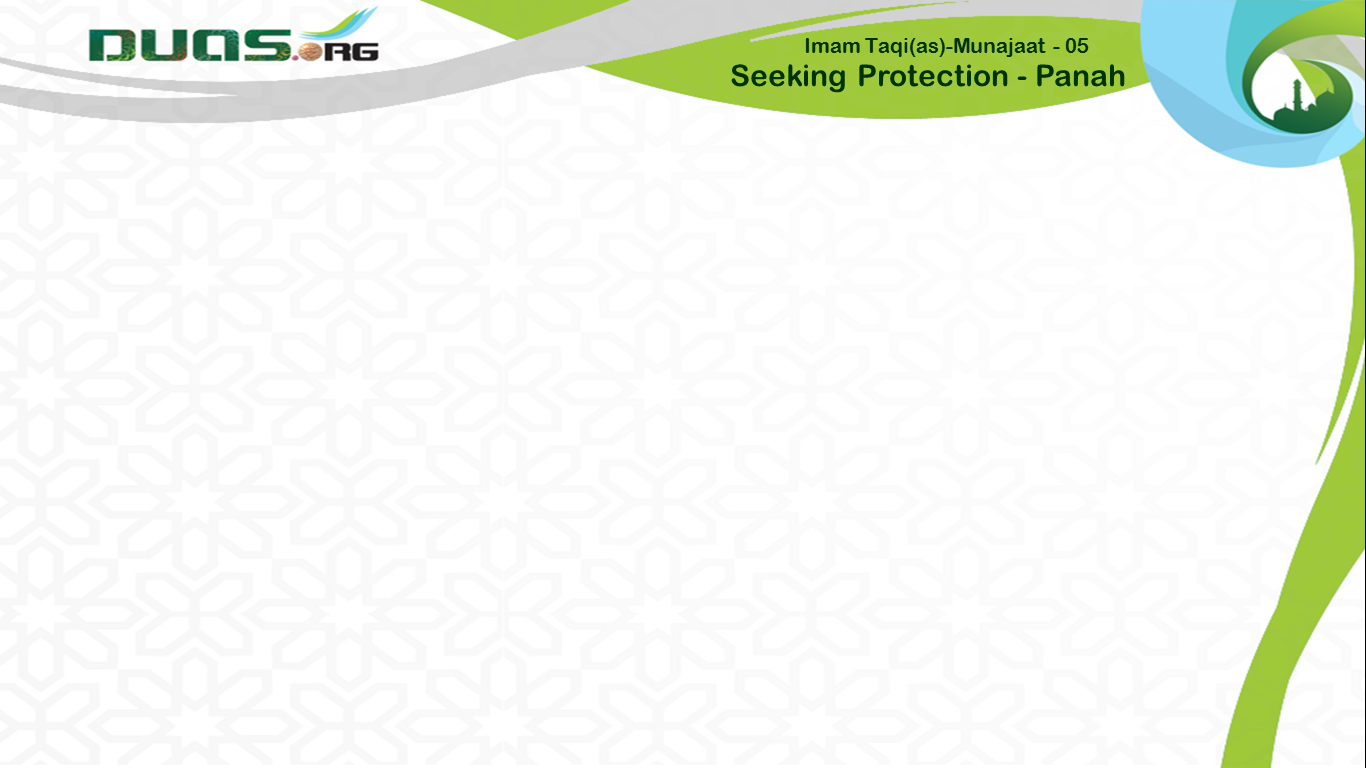 اَللّٰھُمَّ  رَبِّ وَاَرْضَ الْبَلاَءِ فَاخْسِفْهَا
O Allah; O my Lord, (please) cause the lands of ordeals to sink down,
اے معبود اے رب تو بلاؤں کی سرزمین کو نیچے دھنسا دے
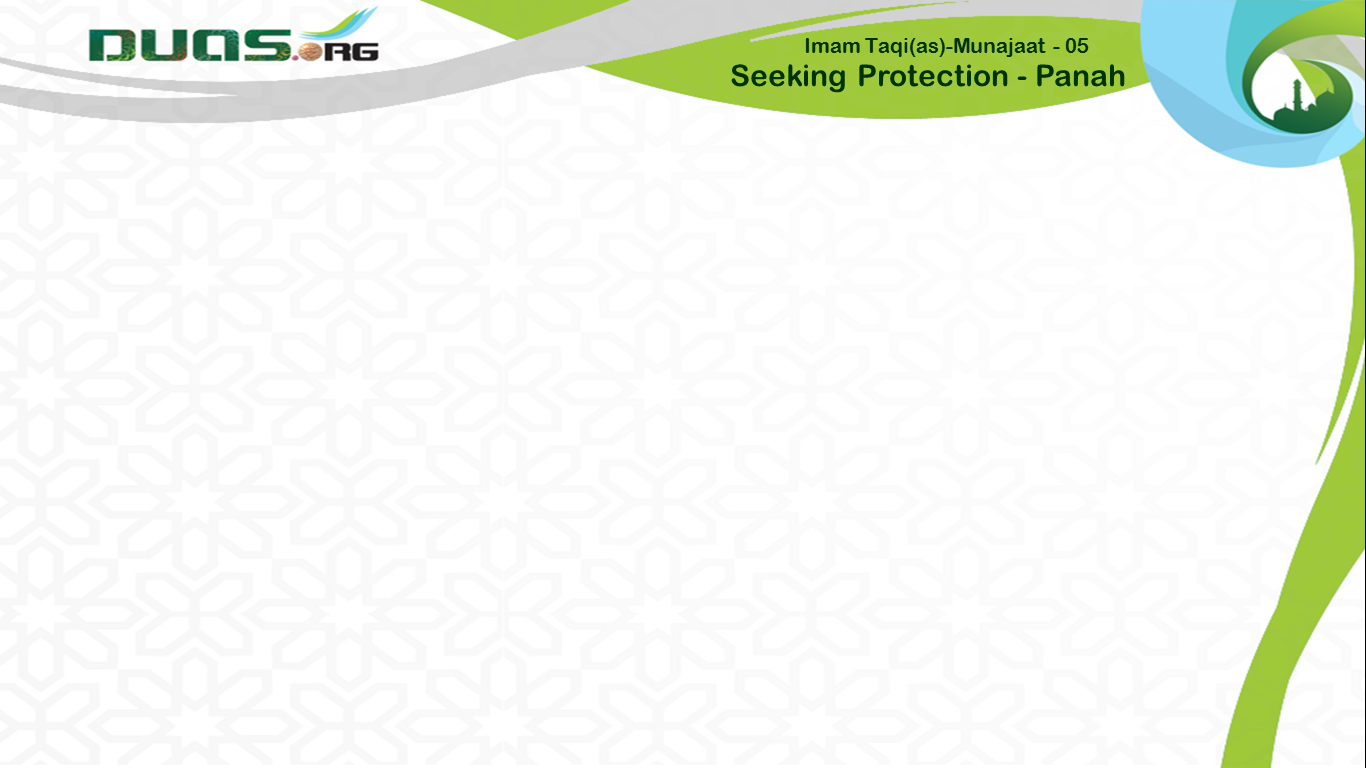 وَعَرْصَةَ الْمِحَنِ فَارْجُفْهَا
cause the yards of crises to quake,
سختیوں  کے میدان کو اکھاڑ دے
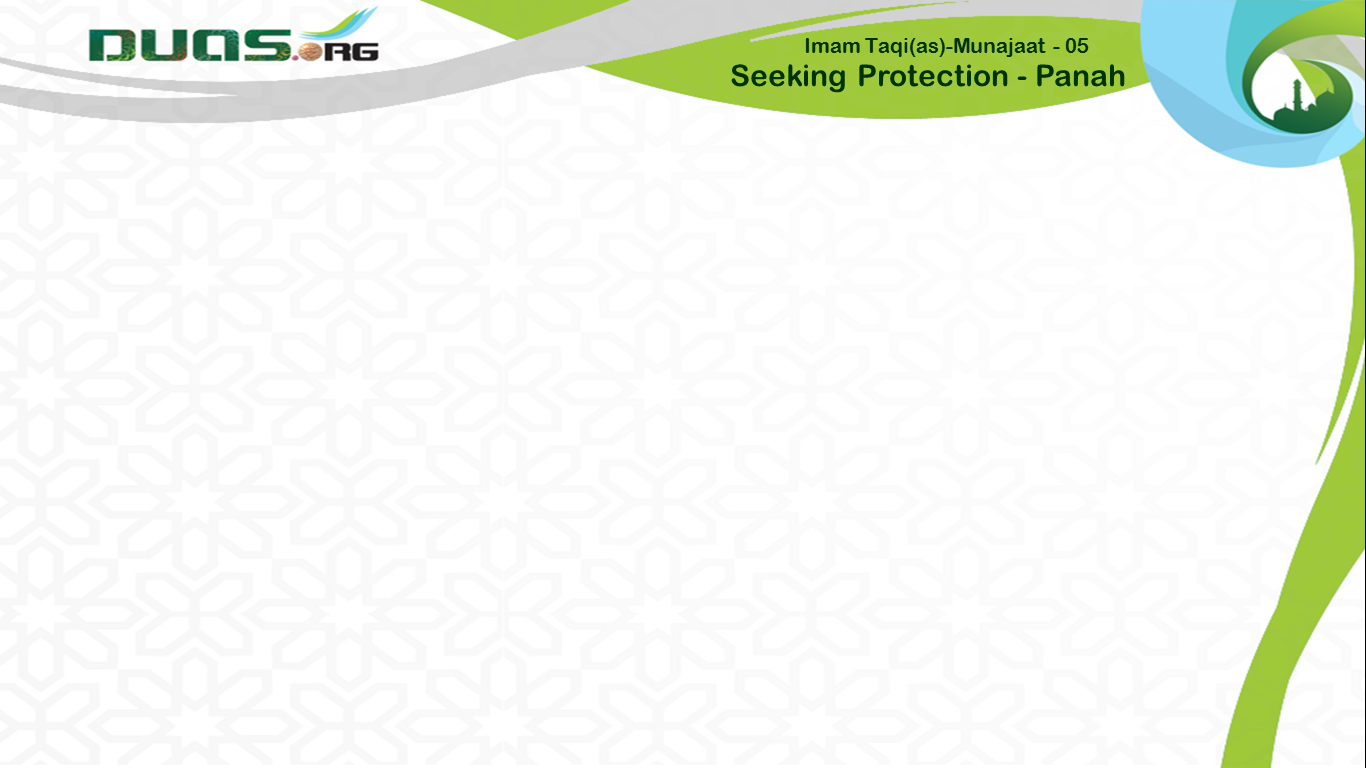 وَشَمْسَ النَّوَائِبِ فَاكْسِفْهَا
cast a shadow on the sun of 
misfortunes,
مصیبتوں کے سورج کو  گہنا دے
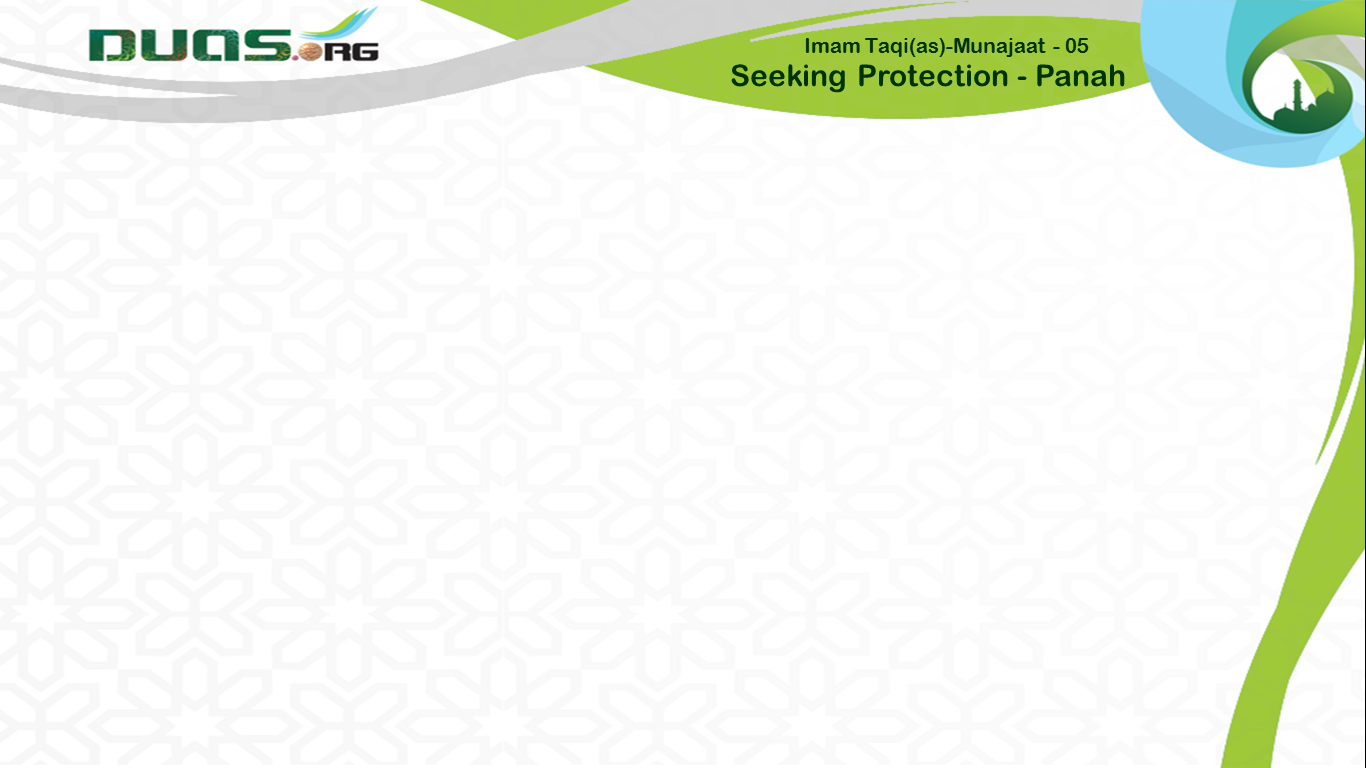 وَجِبَالَ السُّوْءِ فَانْسِفْهَا
uproot the mountains of evil
برائی کے  پہاڑوں کو توڑدے
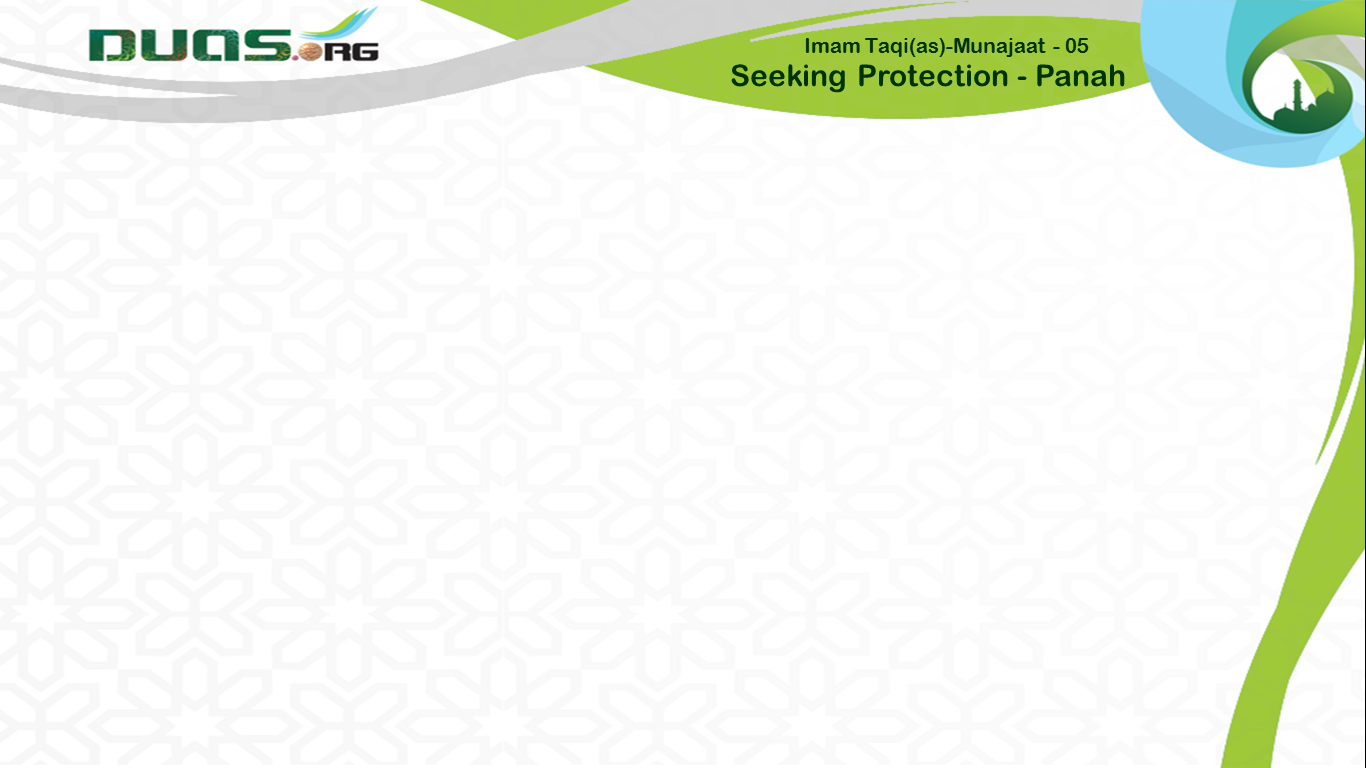 وَكُرَبَ الدَّهْرِ فَاكْشِفْهَا
remove the vicissitudes of times,
زمانے کے کرب کو دور کردے
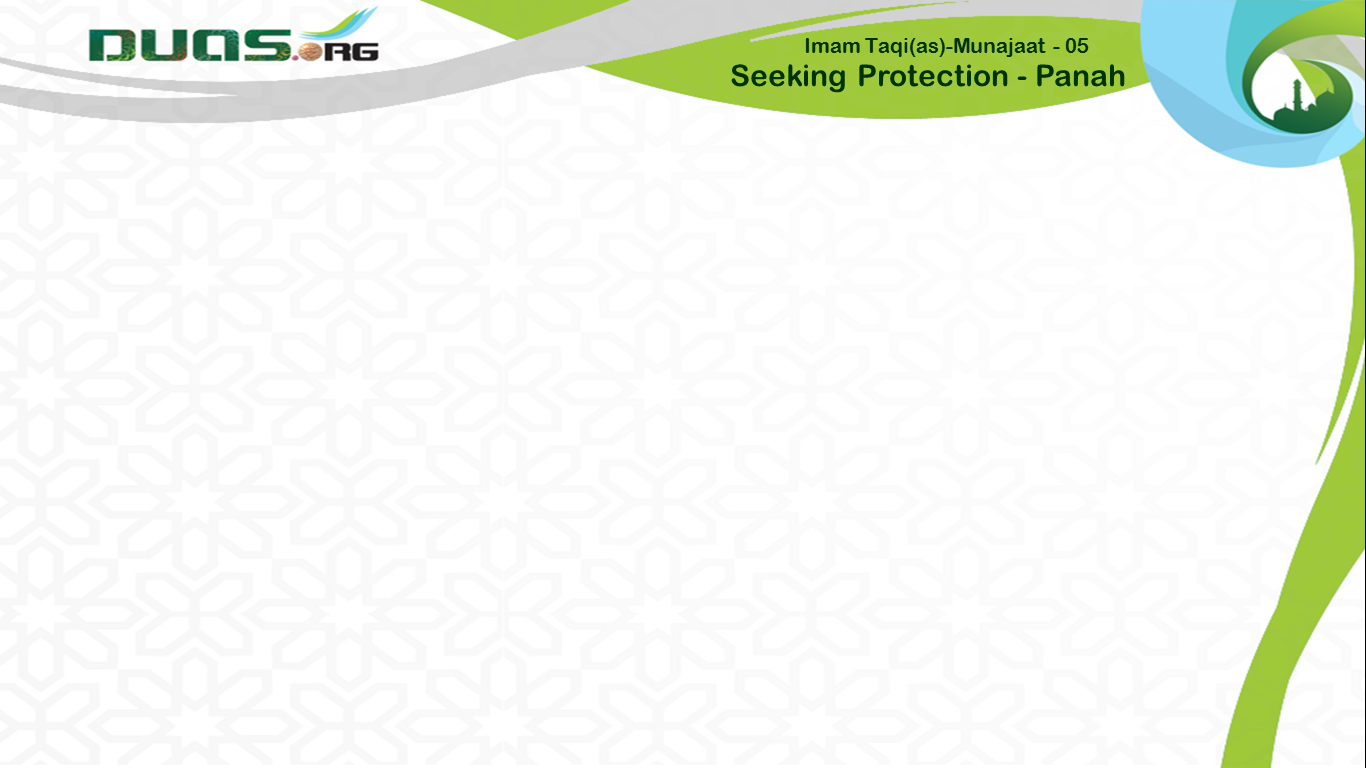 وَعَوَائِقَ الْاُمُوْرِ فَاصْرِفْهَا
and drive back the obstacles in all affairs.
کاموں کی رکاوٹوں کو ہٹا دے
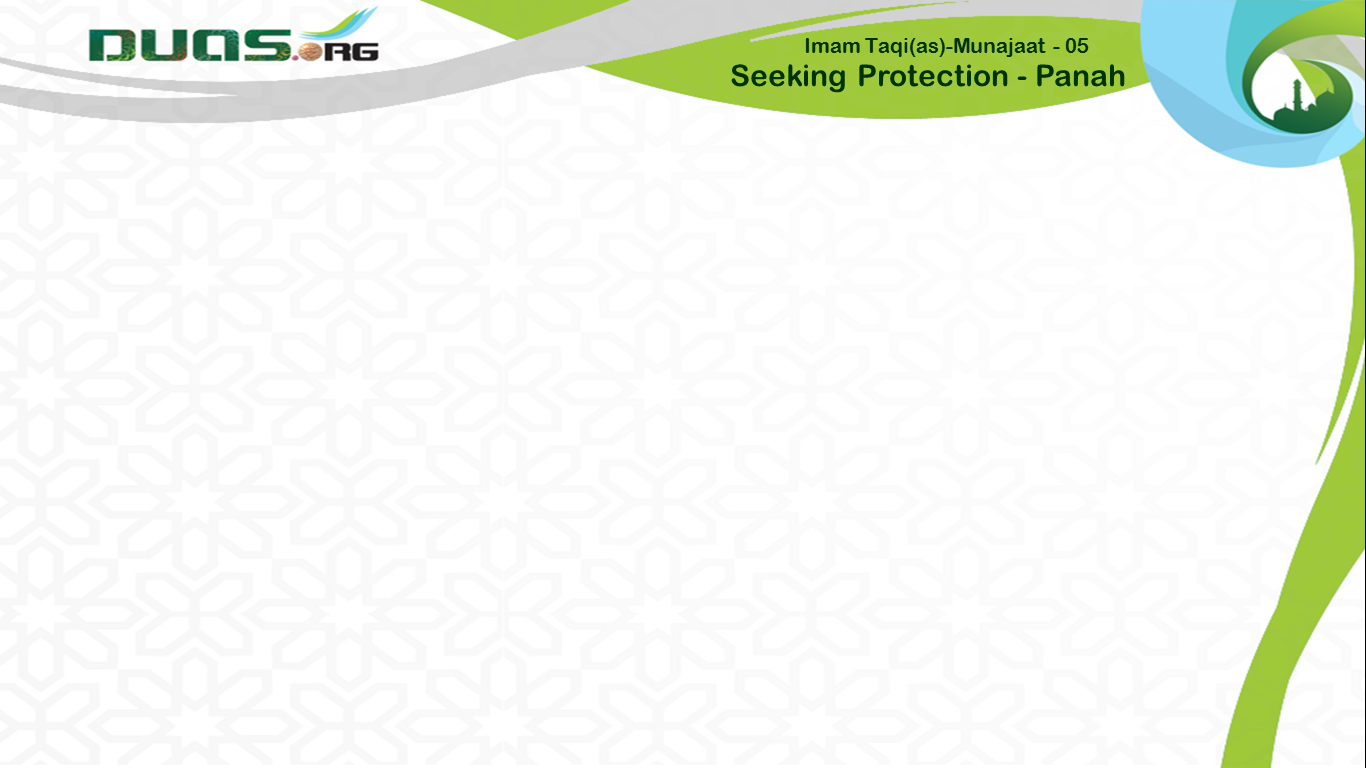 وَاَوْرِدْنِيْ حِيَاضَ السَّلاَمَةِ
(Please) take me to the ponds 
of safety,
مجھے سلامتی کے حوضوں میں پہنچا دے
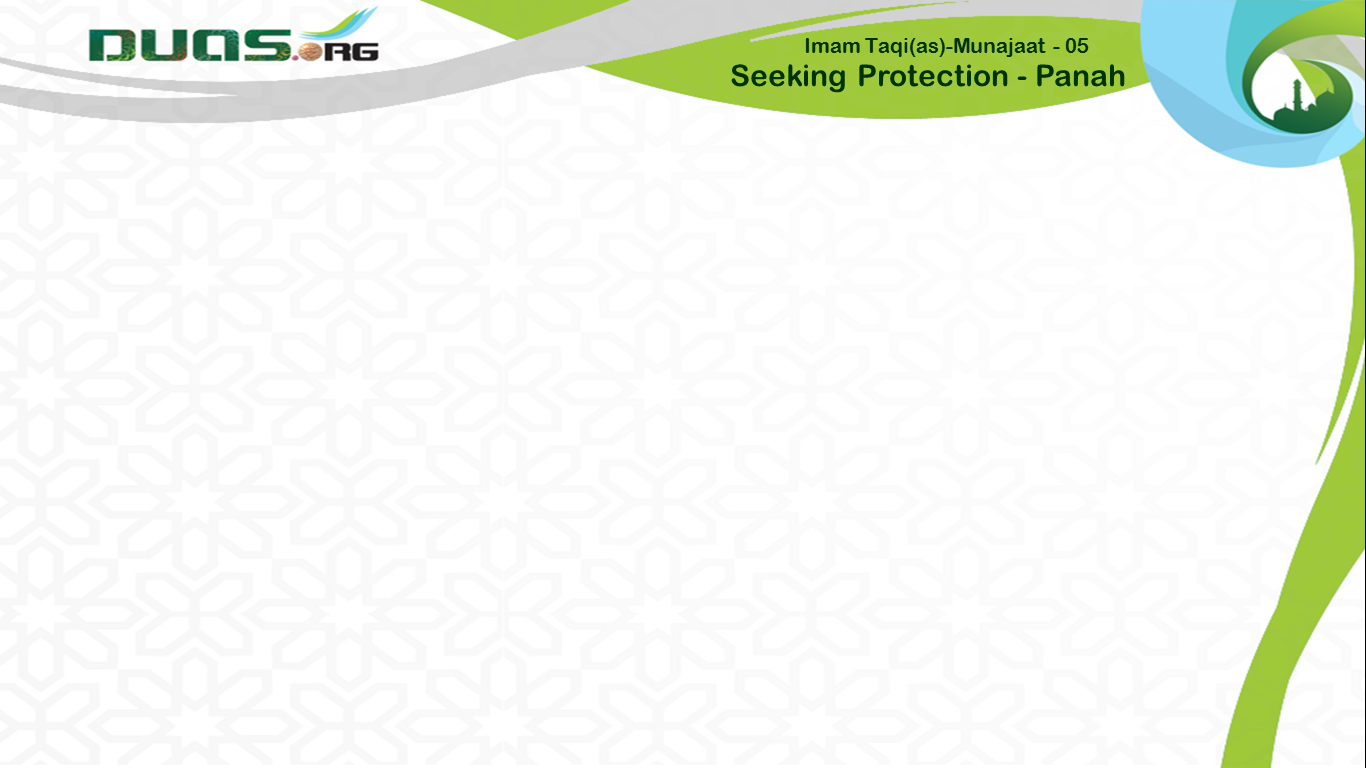 وَاحْمِلْنِيْ عَلىٰ مَطَايَا الْكَرَامَةِ
carry me on the riding animals 
of honor,
مجھے آبرو کی  سواریوں پر سوار کردے
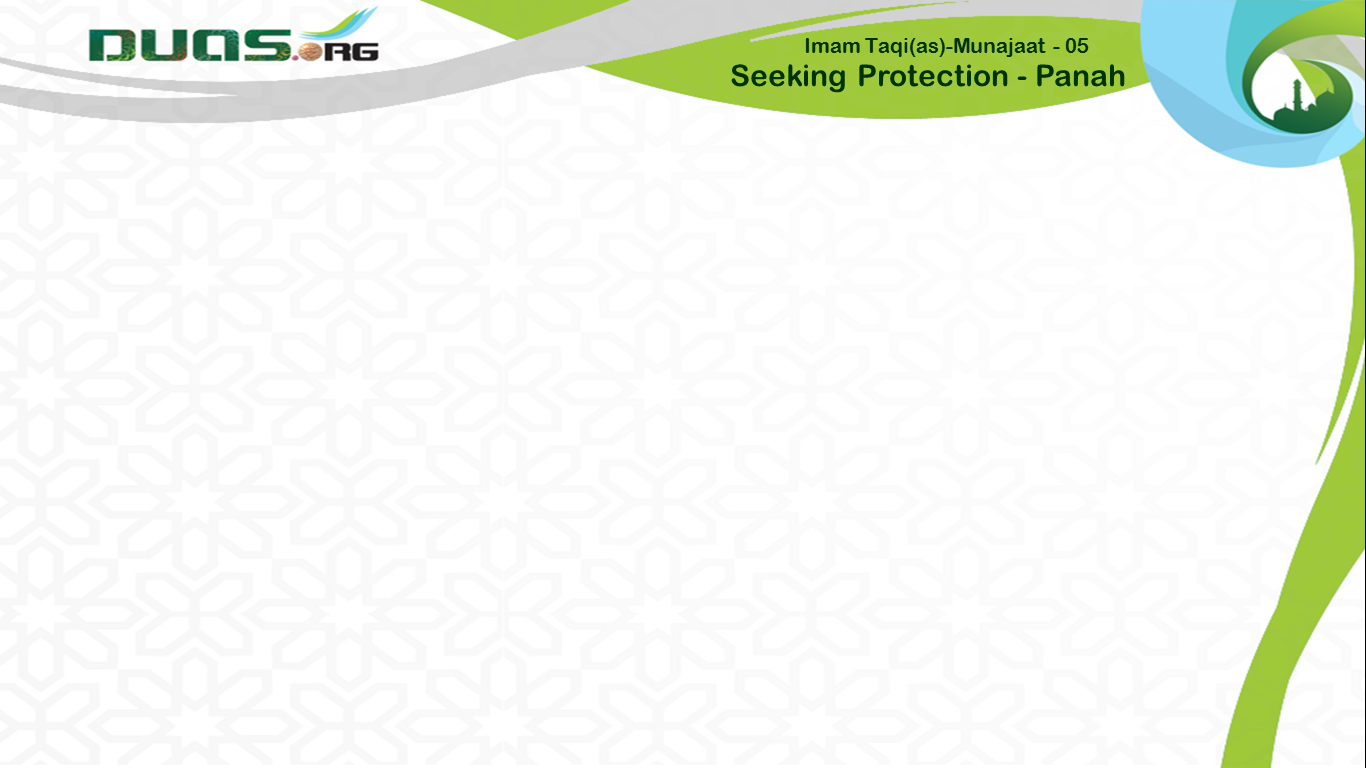 وَاصْحَبْنِيْ بِاِقَالَةِ الْعَثْرَةِ
make Your excuse of my slips to be 
my companion,
گناہوں  سے بچنے میں میرا ساتھ دے
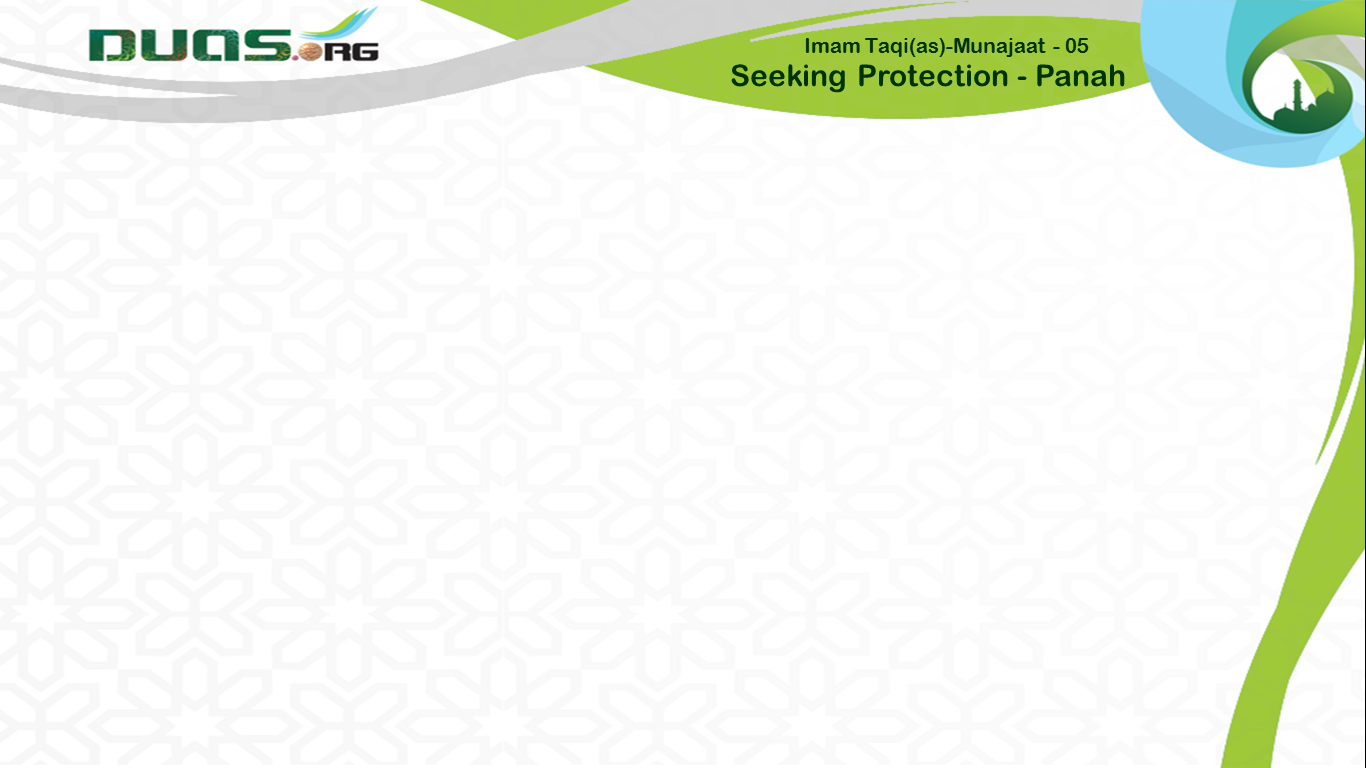 وَاشْمَلْنِيْ بِسَتْرِ الْعَوْرَةِ
and include me with Your covering of 
my defects.
مجھے پردہ پوشی میں شامل کرلے
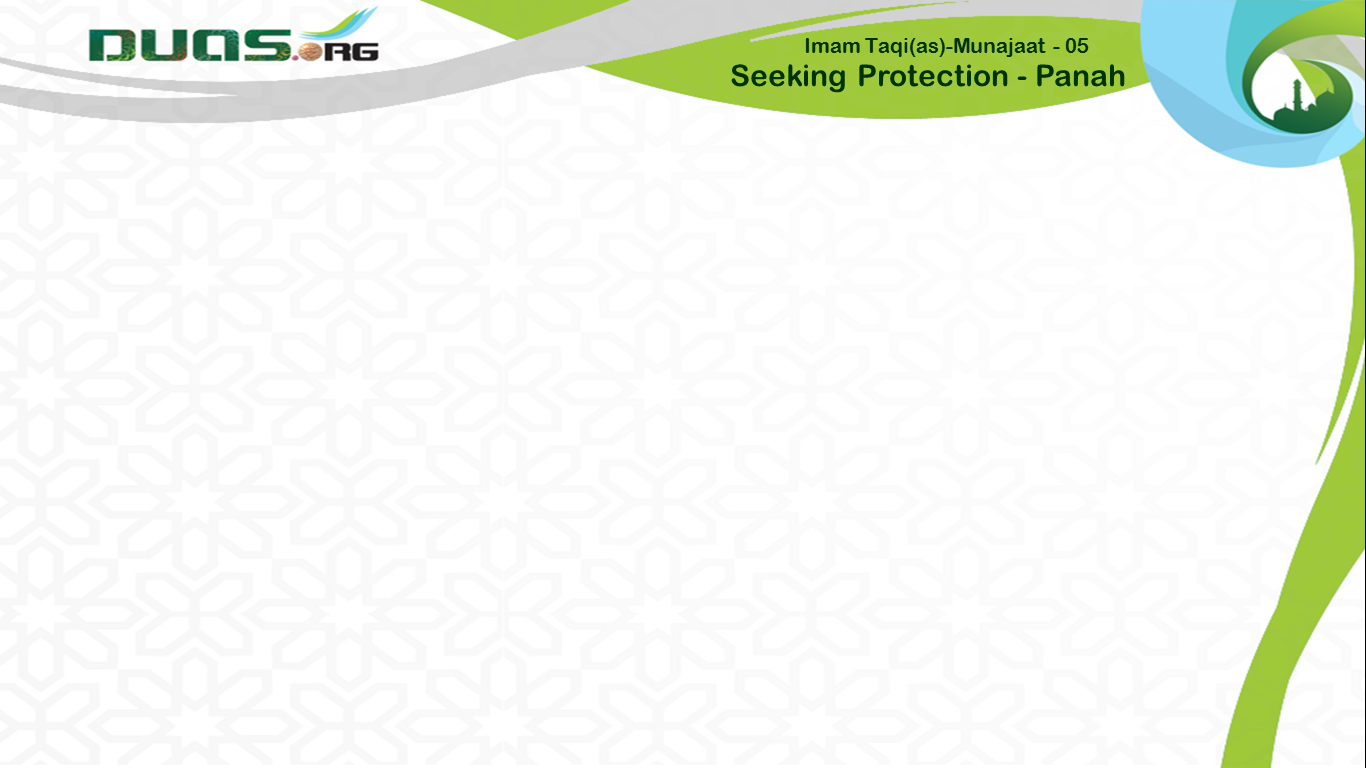 وَجُدْ عَلَيَّ يَا رَبِّ بِآلاَئِكَ
O my Lord, grant me liberally Your elegances,
مجھ پر سخاوت فرما اے رب
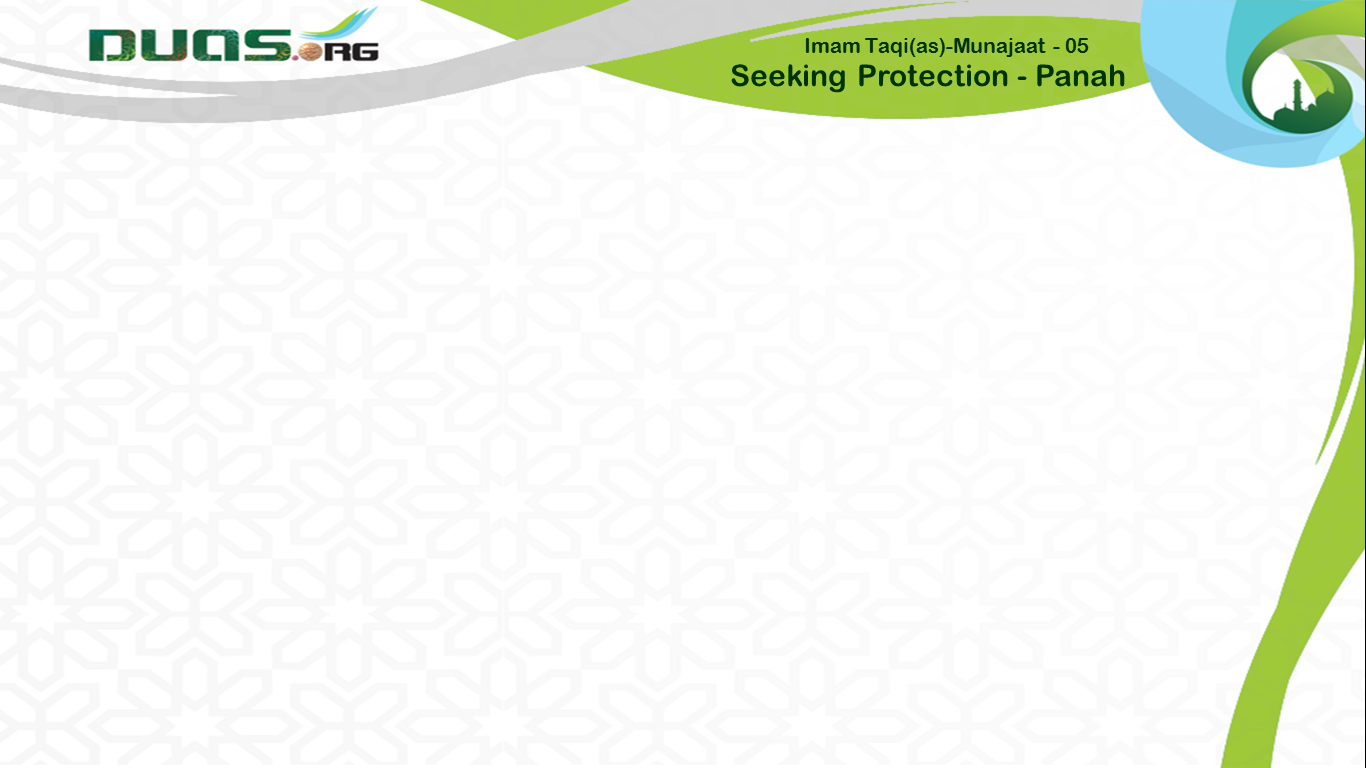 وَكَشْفِ بَلاَئِكَ وَدَفْعِ ضَرَّائِكَ
Your removal of my tribulations, and 
Your fending off of my adversities.
اپنی  نعمتوں کی بلائیں دور کرنے کی اور اپنی سختیاں دور رکھنے کی
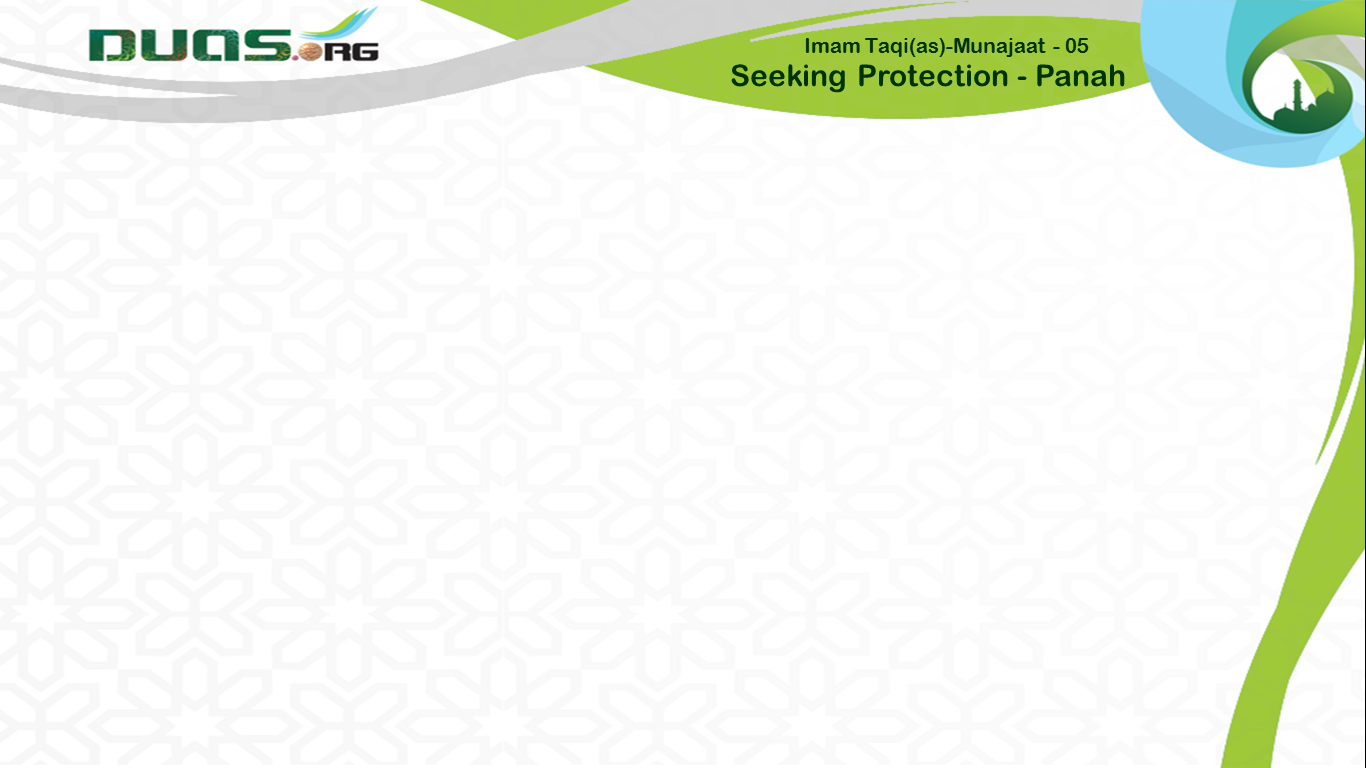 وَادْفَعْ عَنِّيْ كَلاَكِلَ عَذَابِكَ
(Please) ward off from me the thoraxes 
of Your chastisement,
مجھ سے اپنے تمام عذاب  دور فرما
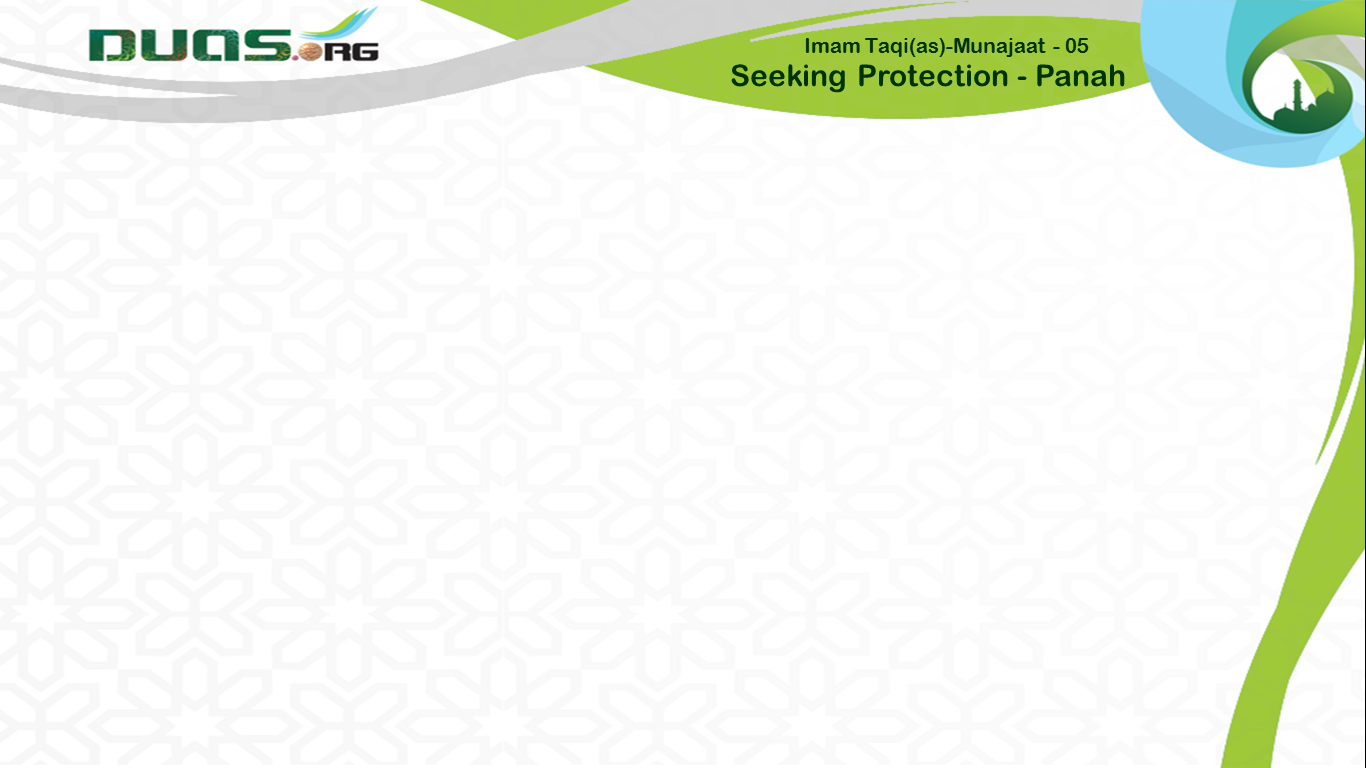 وَاصْرِفْ عَنِّيْ اَلِيْمَ عِقَابِكَ
repel from me Your painful 
punishment,
اپنی سخت سزاؤں کا رخ موڑ دے
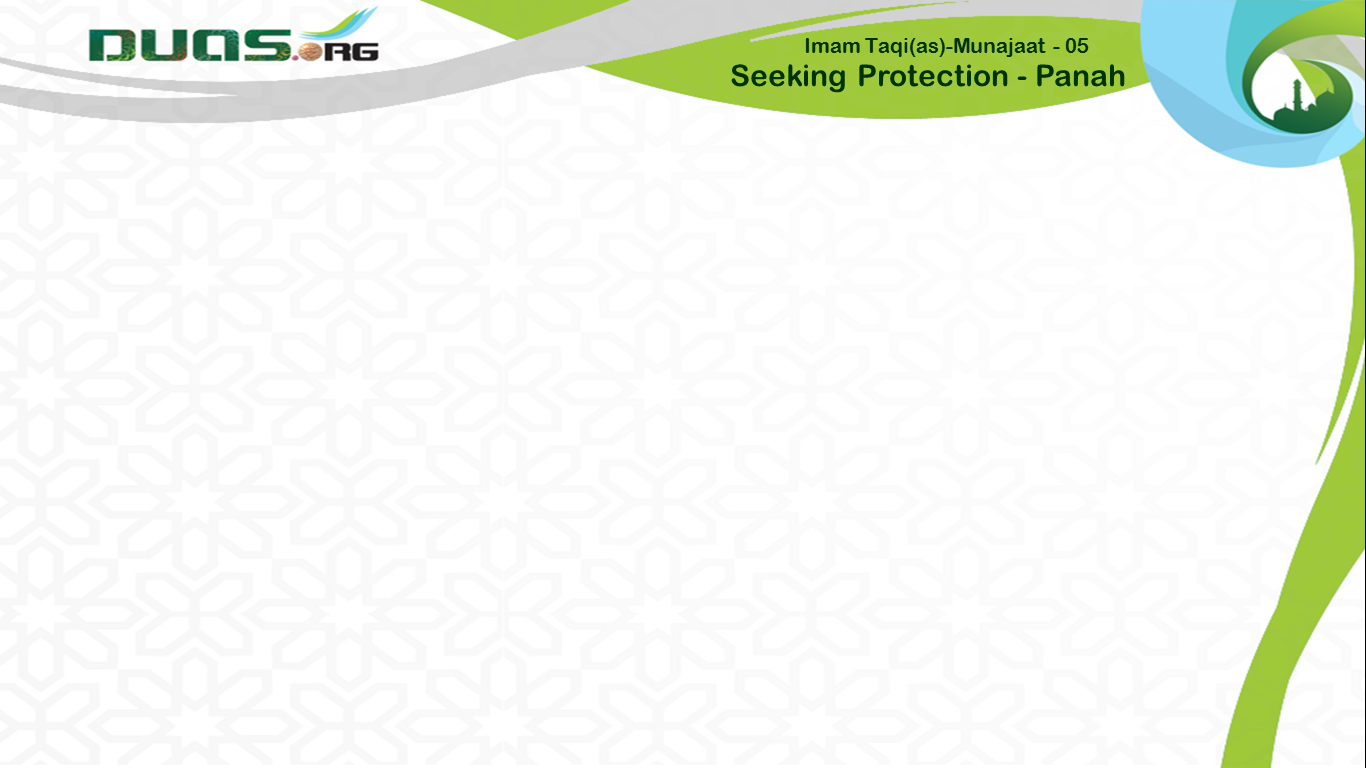 وَاَعِذْنِيْ مِنْ بَوَائِقِ الدُّهُوْرِ
safeguard me from the ups and 
downs of days,
مجھے زمانے کی بدحالیوں سے پناہ  دے
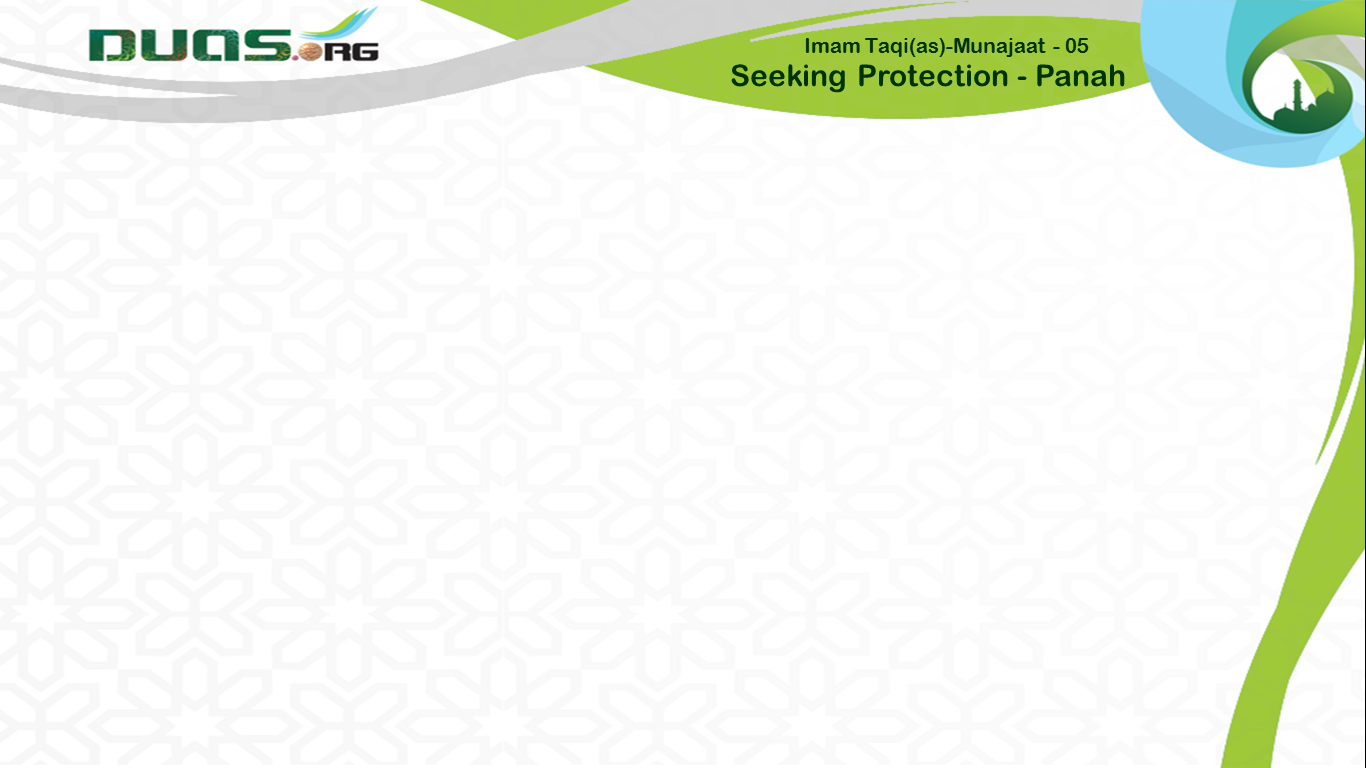 وَاَنْقِذْنِيْ مِنْ سُوْءِ عَوَاقِبِ الْاُمُوْرِ
rescue me from the evil end results 
of affairs,
مجھے ہر کام کے برے  انجام سے نجات دے
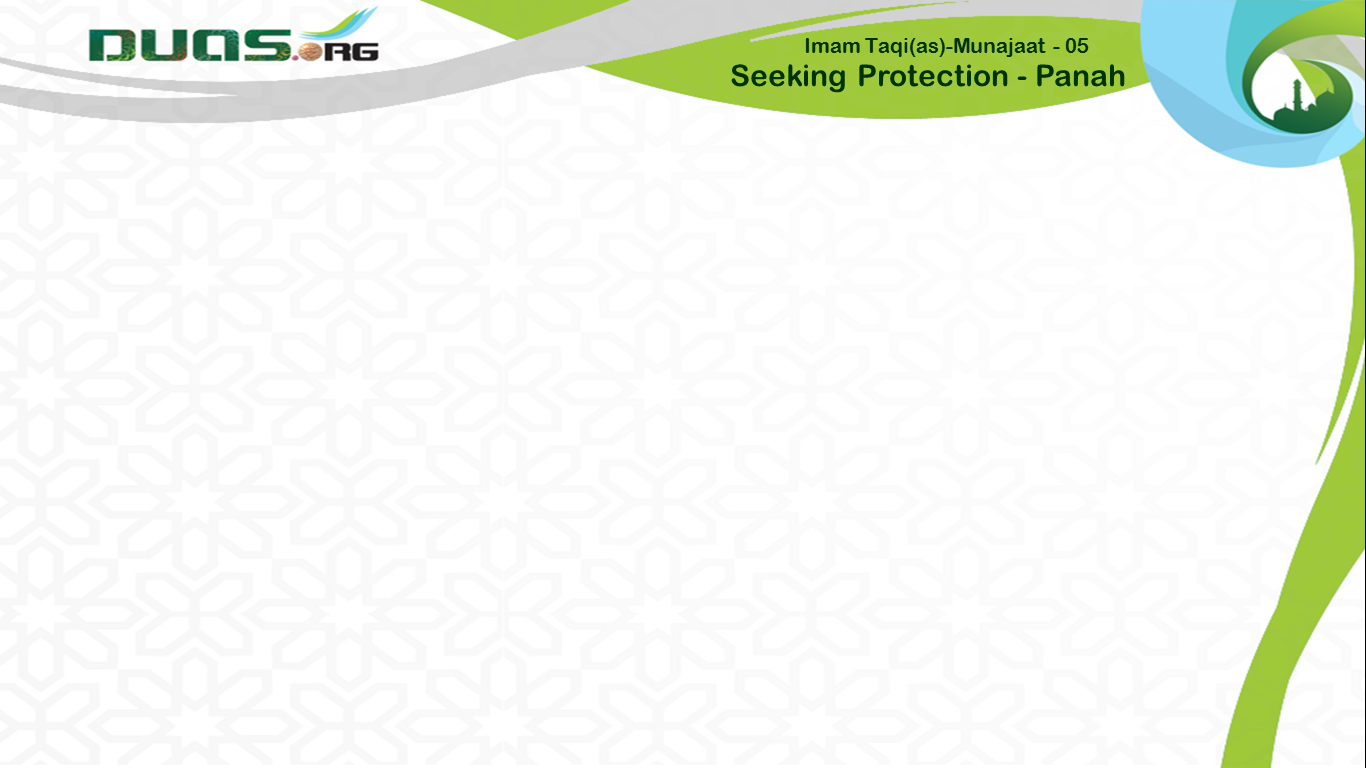 وَاحْرُسْنِيْ مِنْ جَمِيْعِ الْمَحْذُوْرِ
guard me against all anticipated 
matters,
ہر خطرے سے میری حفاظت  فرما
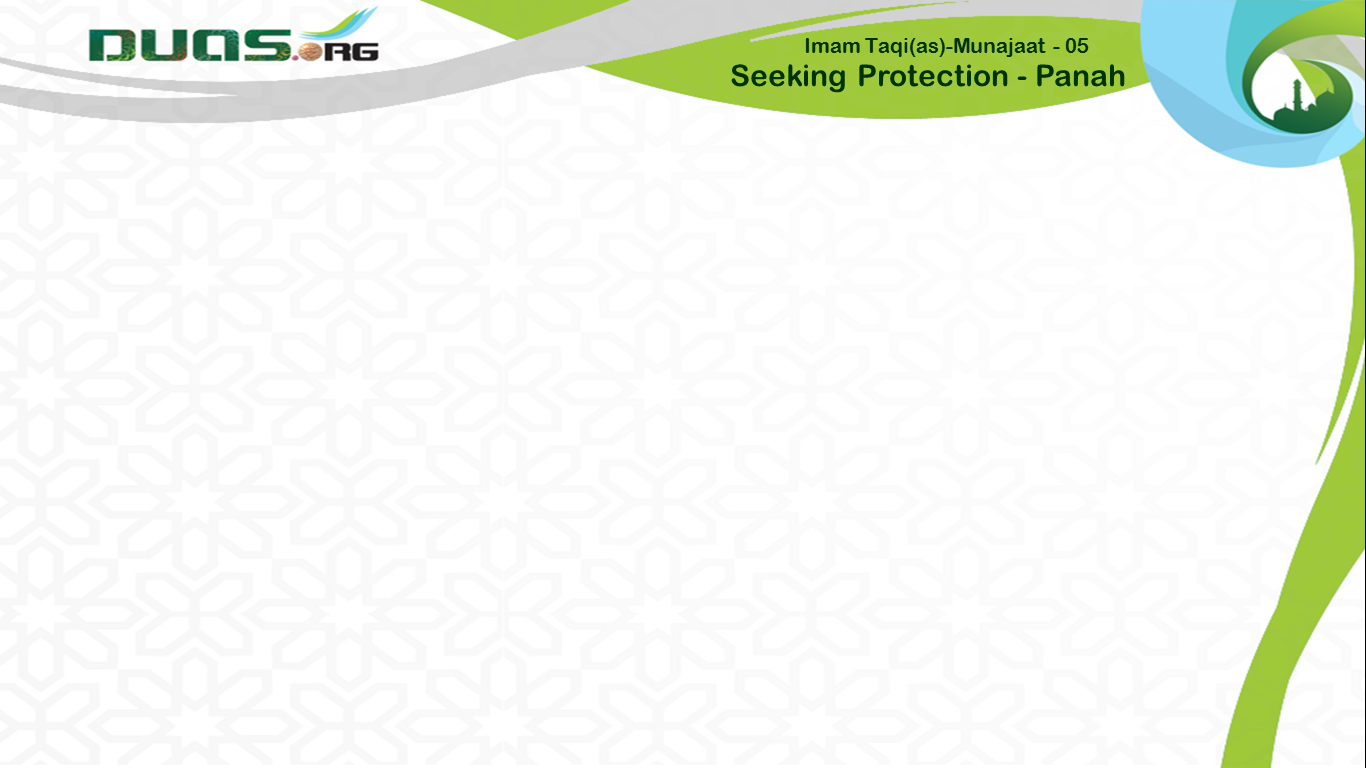 وَاصْدَعْ صَفَاةَ الْبَلاَءِ عَنْ اَمْرِيْ
split the rock of tribulation in my affairs,
میرے معاملوں میں ہر مصیبت کے پتھر
  توڑ                     دے
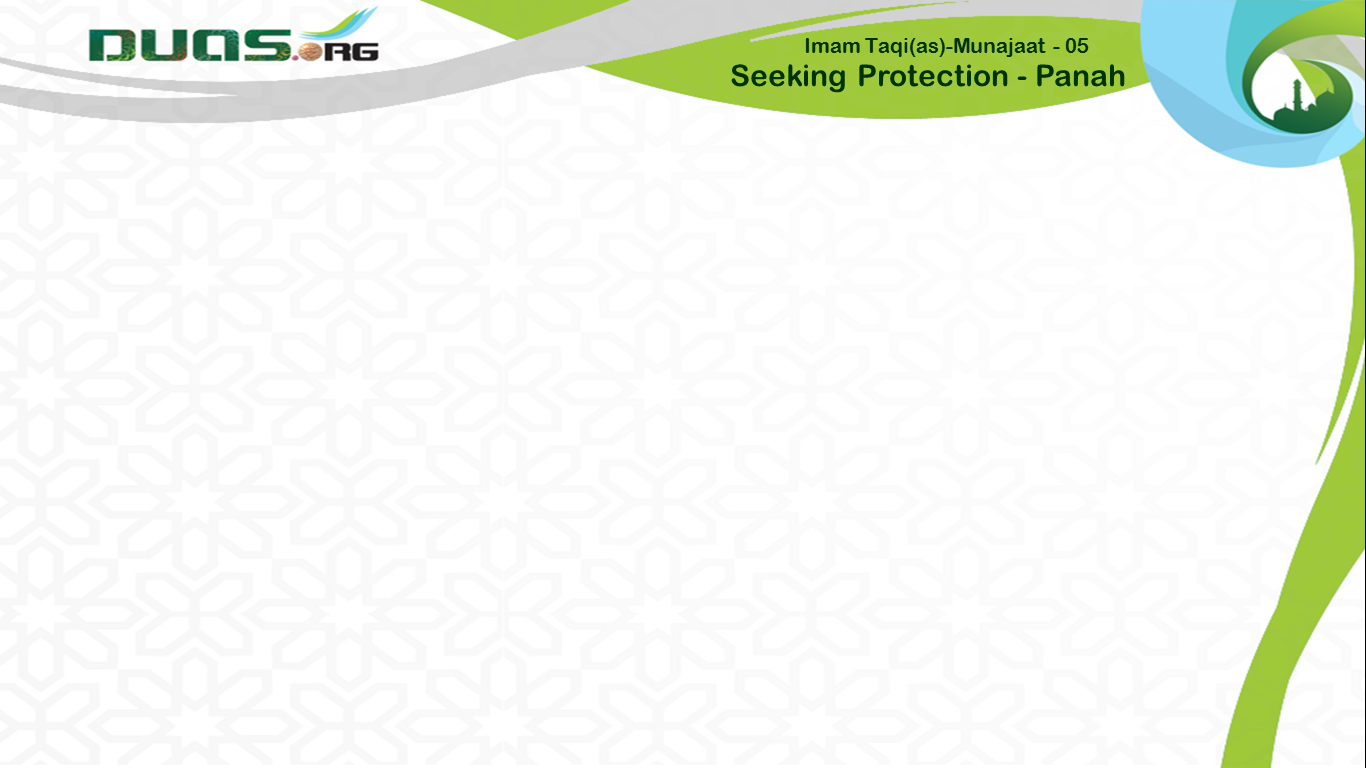 وَاشْلُلْ يَدَهُ عَنِّيْ مَدىٰ عُمْرِيْ
and paralyze its hand lest it reaches 
me as long as I am alive.
اور جب تک زندہ  ہوں ان کے ہاتھ 
شل کردے
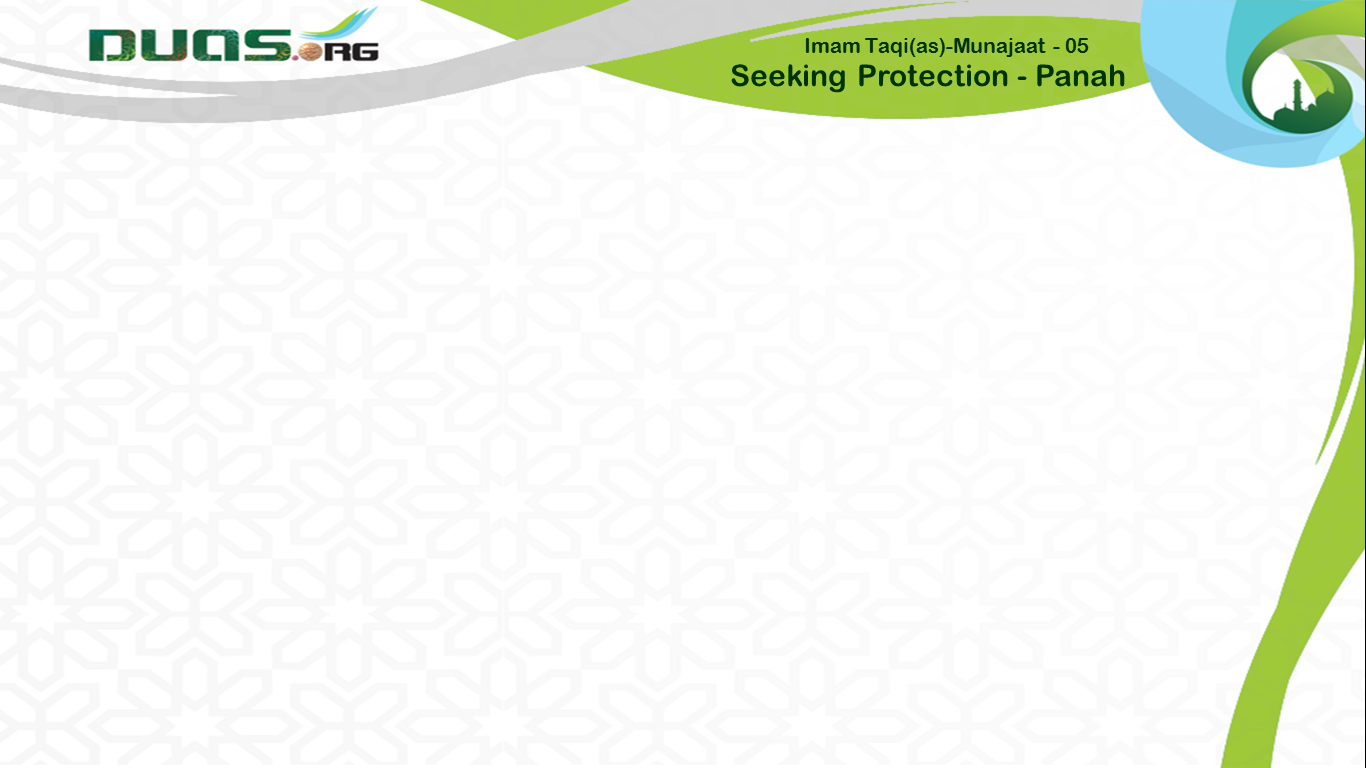 اِنَّكَ الرَّبُّ الْمَجِيْدُ
Verily, You are the All-glorious lord
بے شک تو رب ہے بزرگی والا
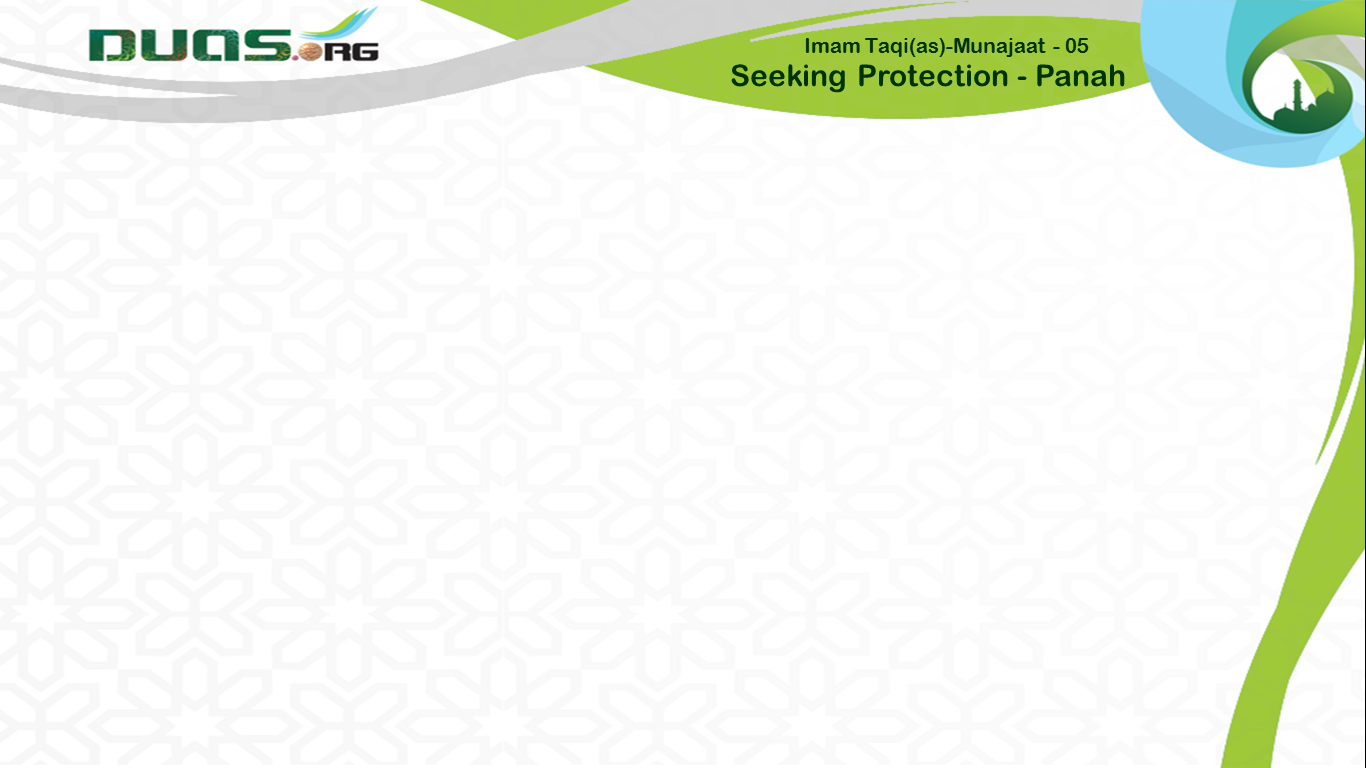 اَلْمُبْدِئُ الْمُعِيْدُ اَلْفَعَّالُ لِمَا تُرِيْدُ
Who originates, reproduces, and does whatever He wants.
آغازکرنے والا لوٹانے والا جو  چاہے کرنے والا
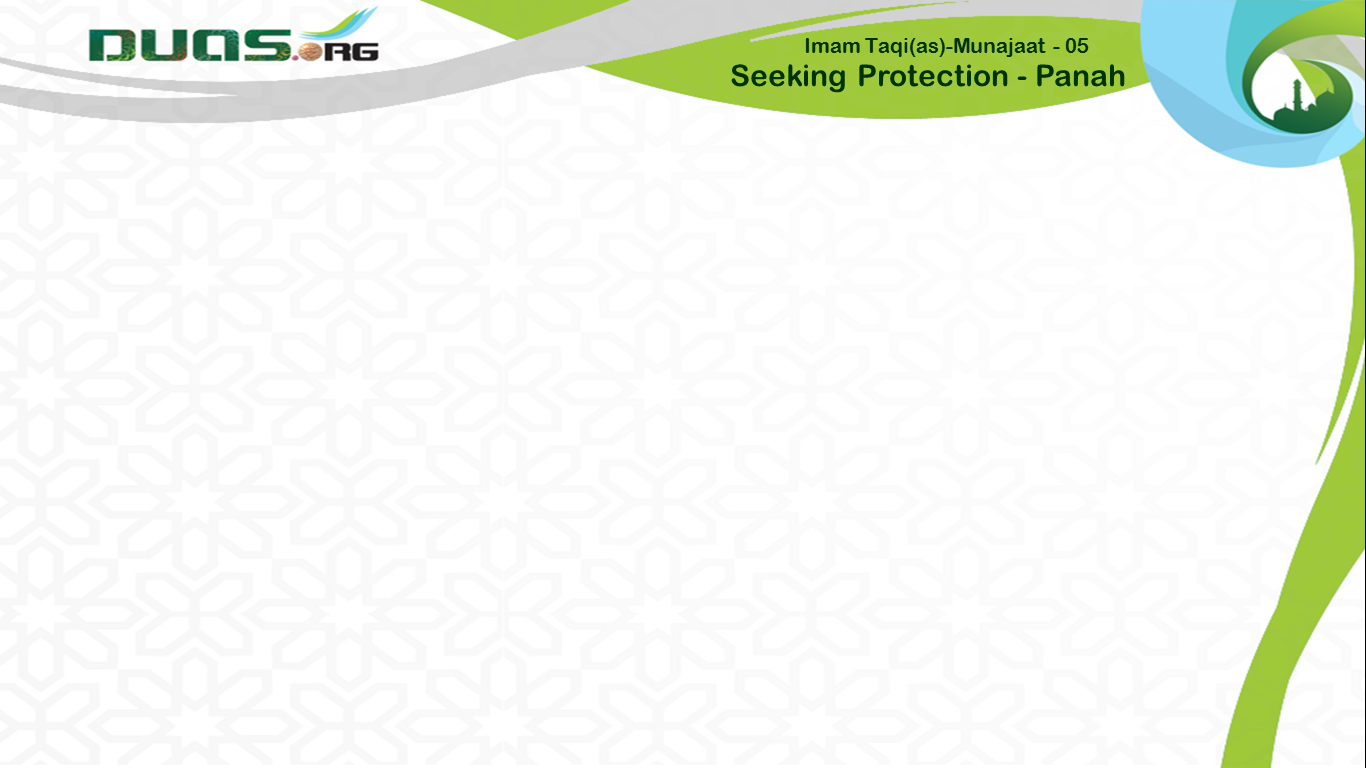 Presents
10 Munajat (whispered prayers) by Imam Mohammed Taqi (as) from Baqiyatus Salehat
Munajaat - No 5 
Seeking Protection - Panah
Video Edit By :- Murtuza Qurbanali Bhurani